Описание психолого-педагогических технологий работы педагога-психолога МБУДО Центр «Созвездие» Калашниковой Ольги Александровны
Здоровьесберегающие технологии -
системно организованная совокупность программ, приемов, методов организации образовательного процесса, не наносящего ущерба здоровью его участников.
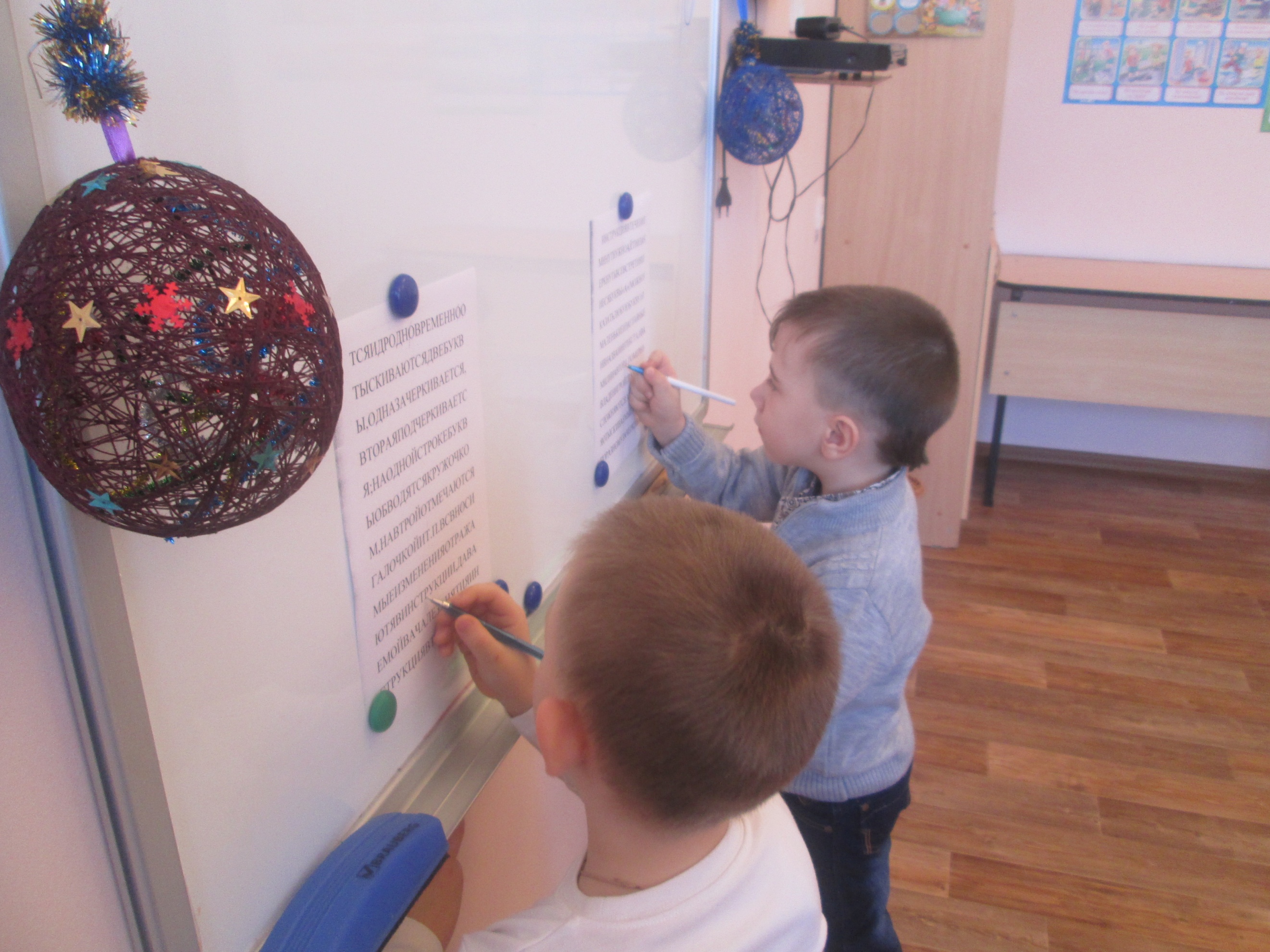 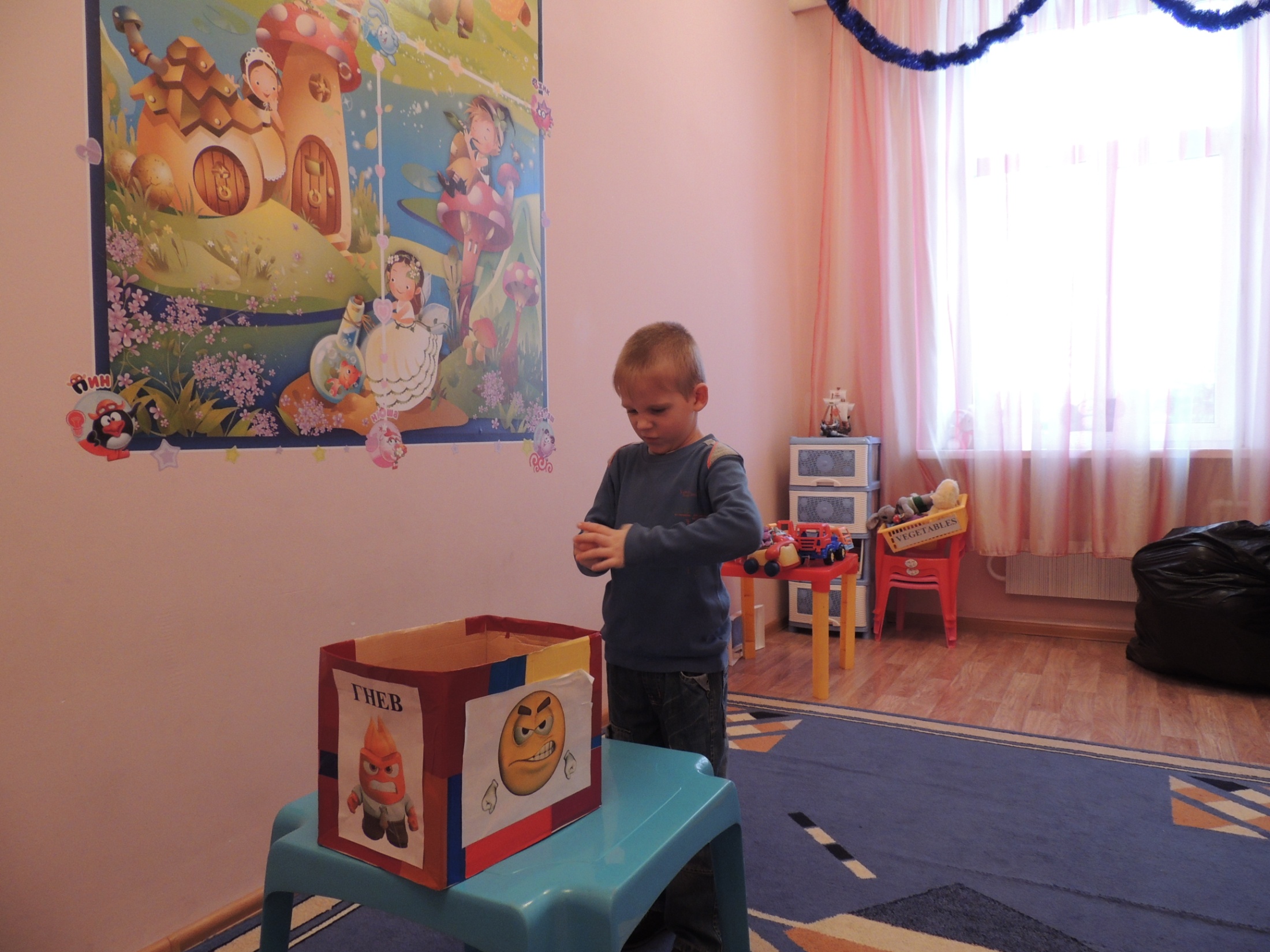 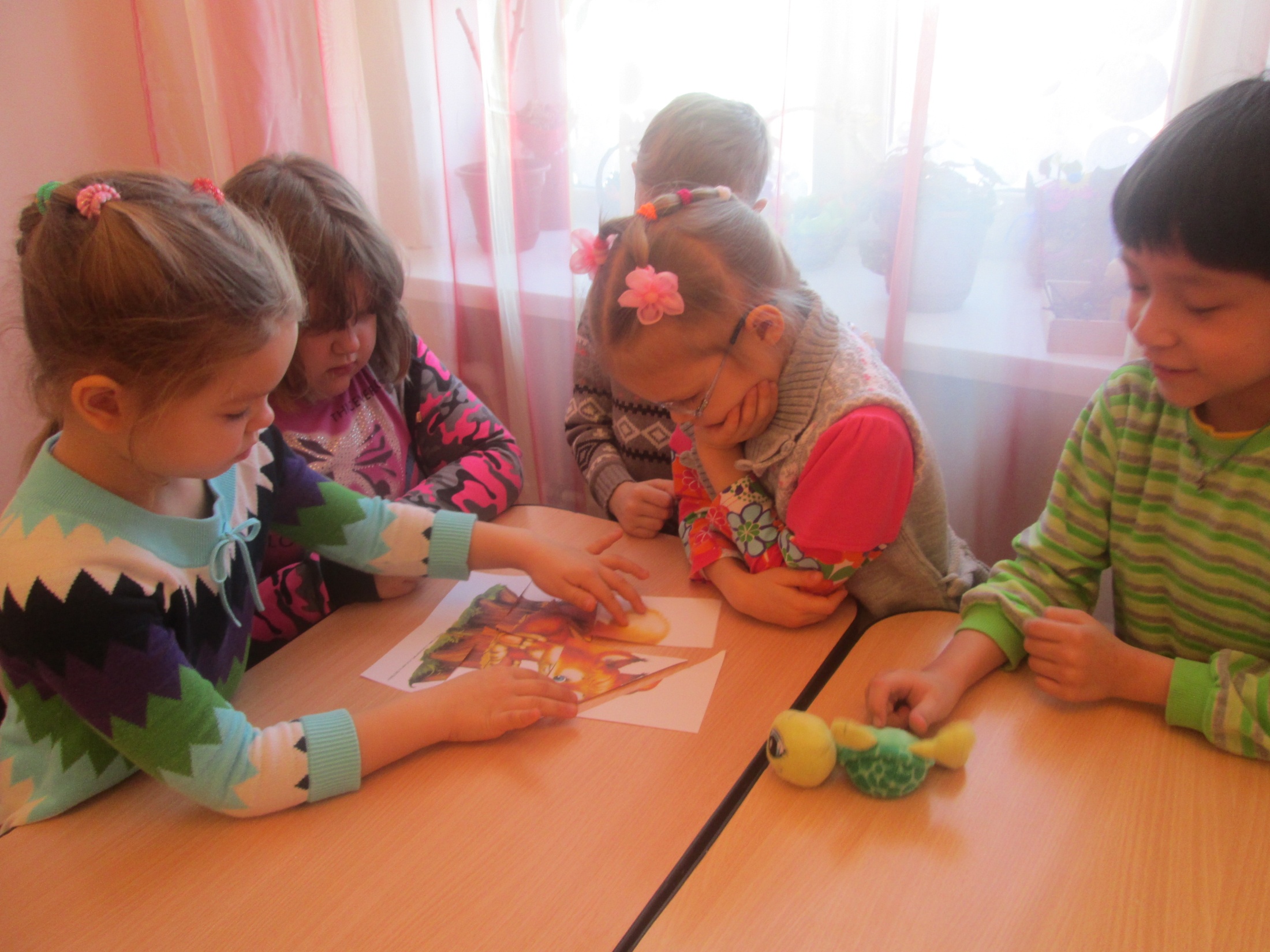 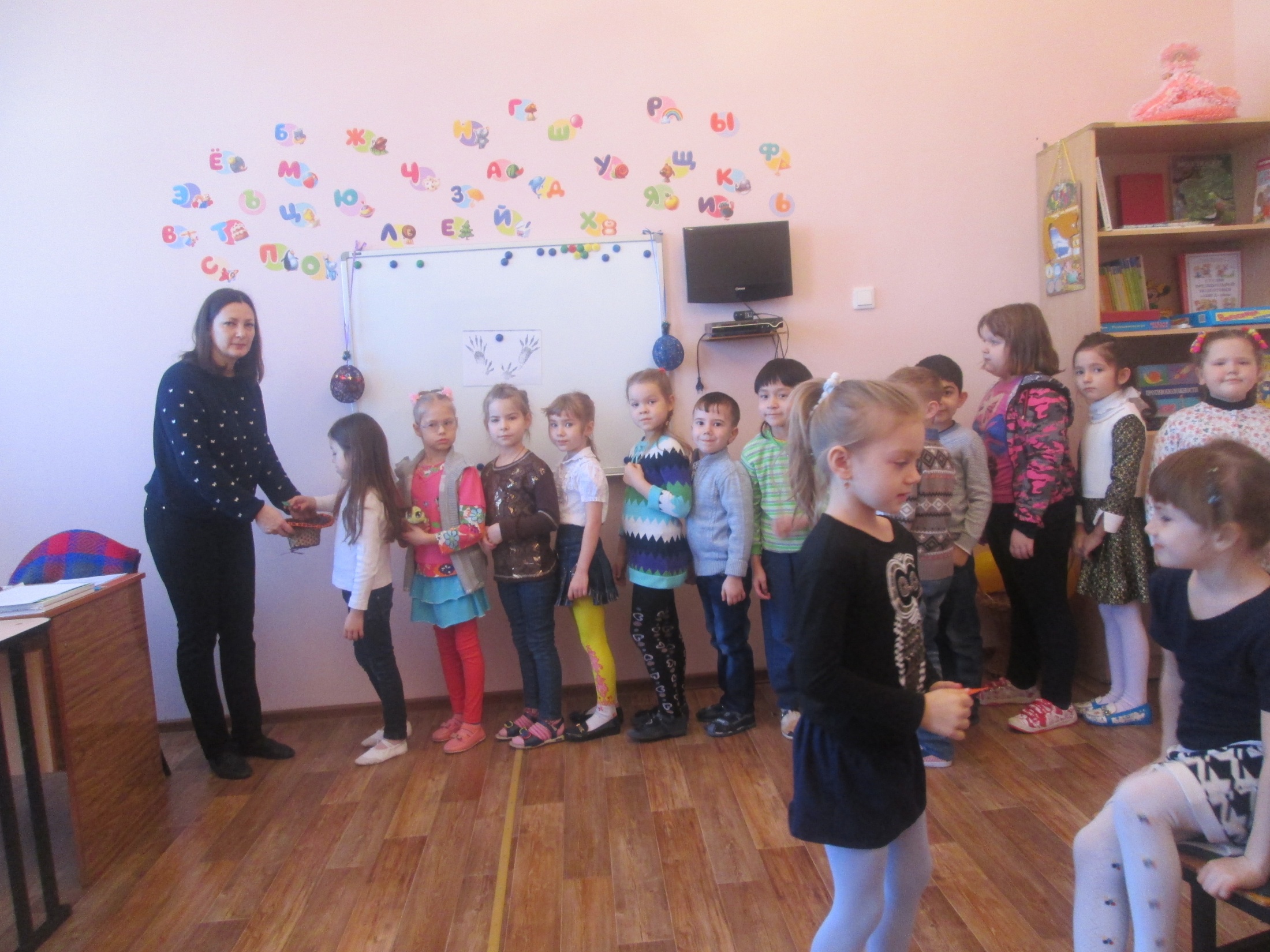 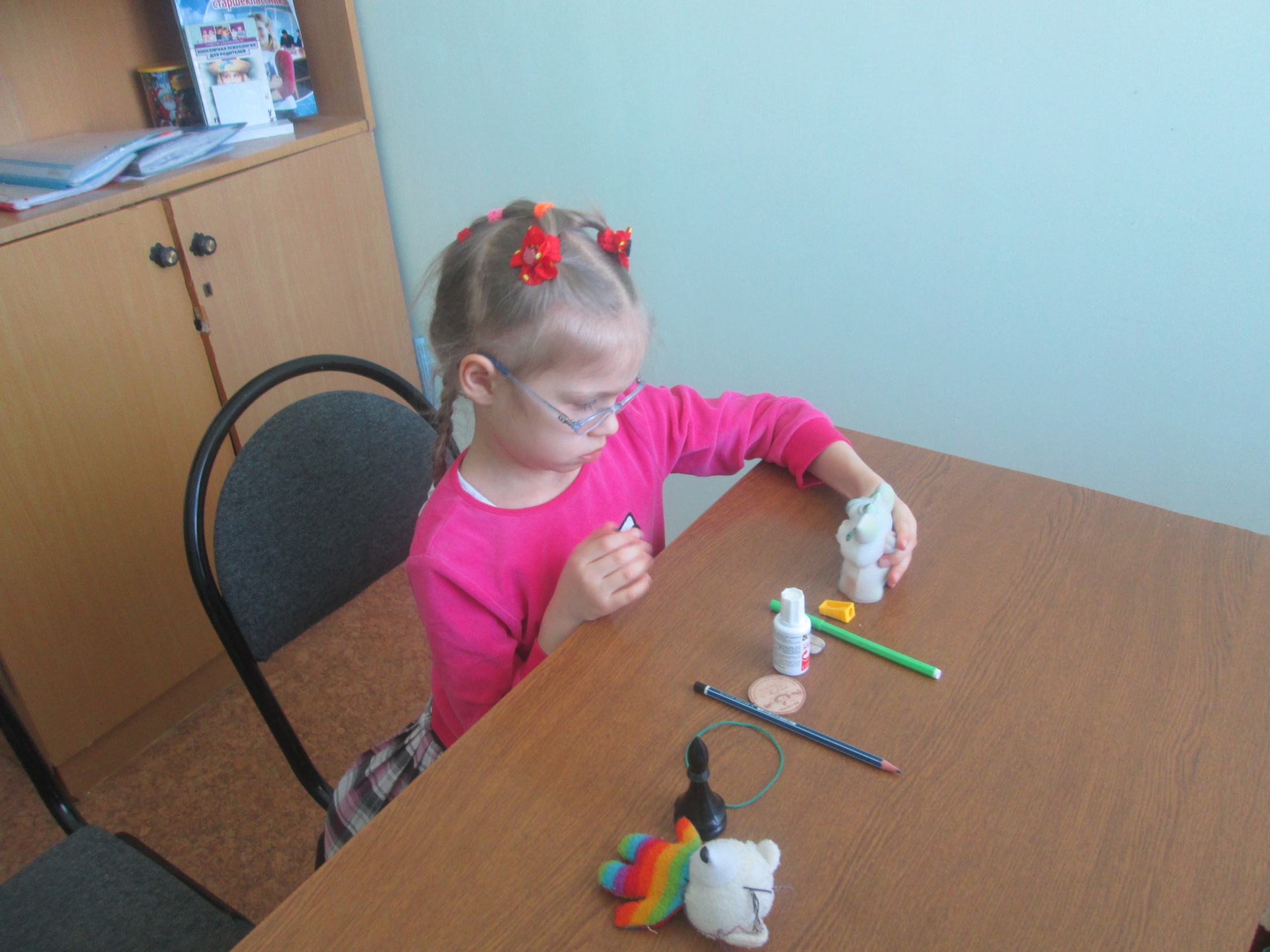 В рамках здоровьесберегающих технологий проводятся:
Диагностические мероприятия с детьми, где выявляются их основные проблемы
Коррекционно-развивающая работа с обучающимися, где эти проблемы решаются
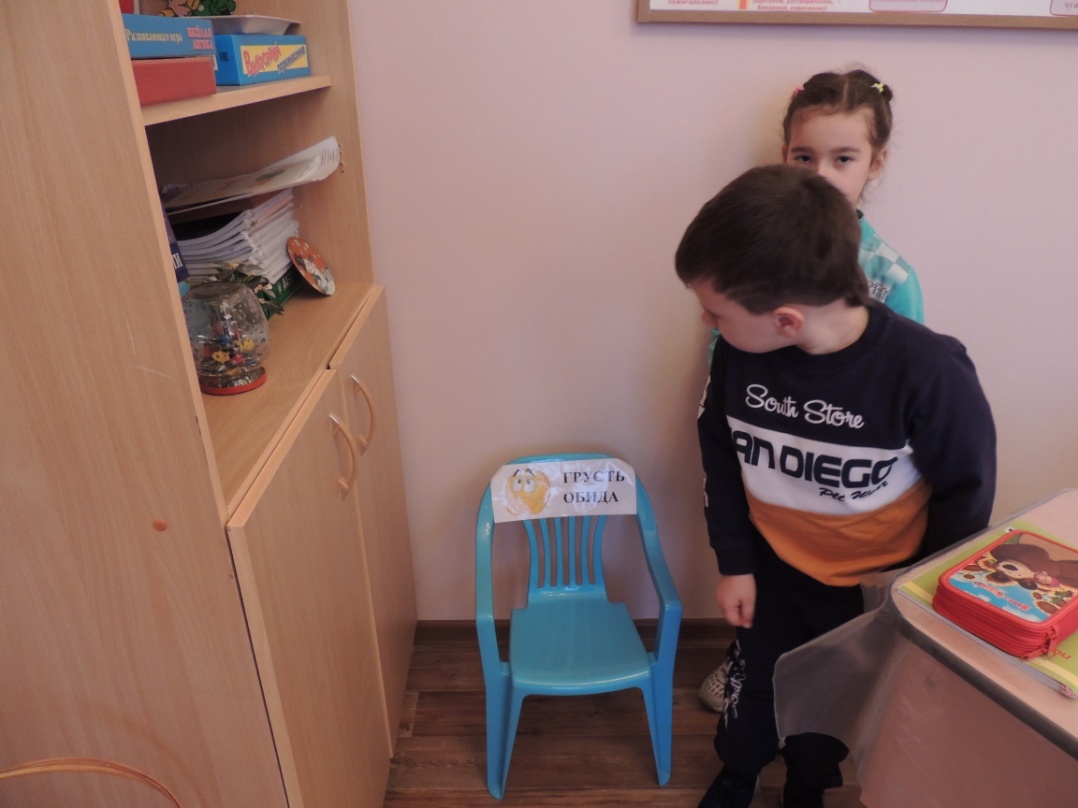 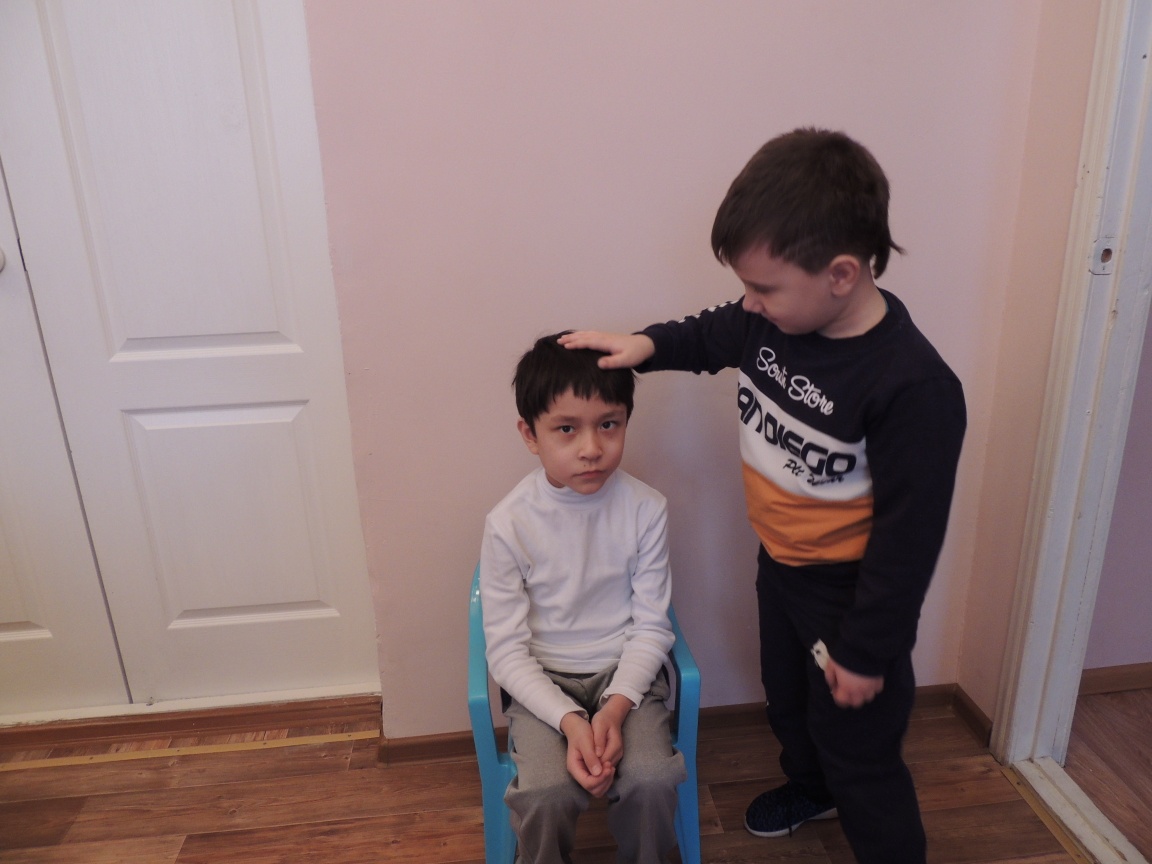 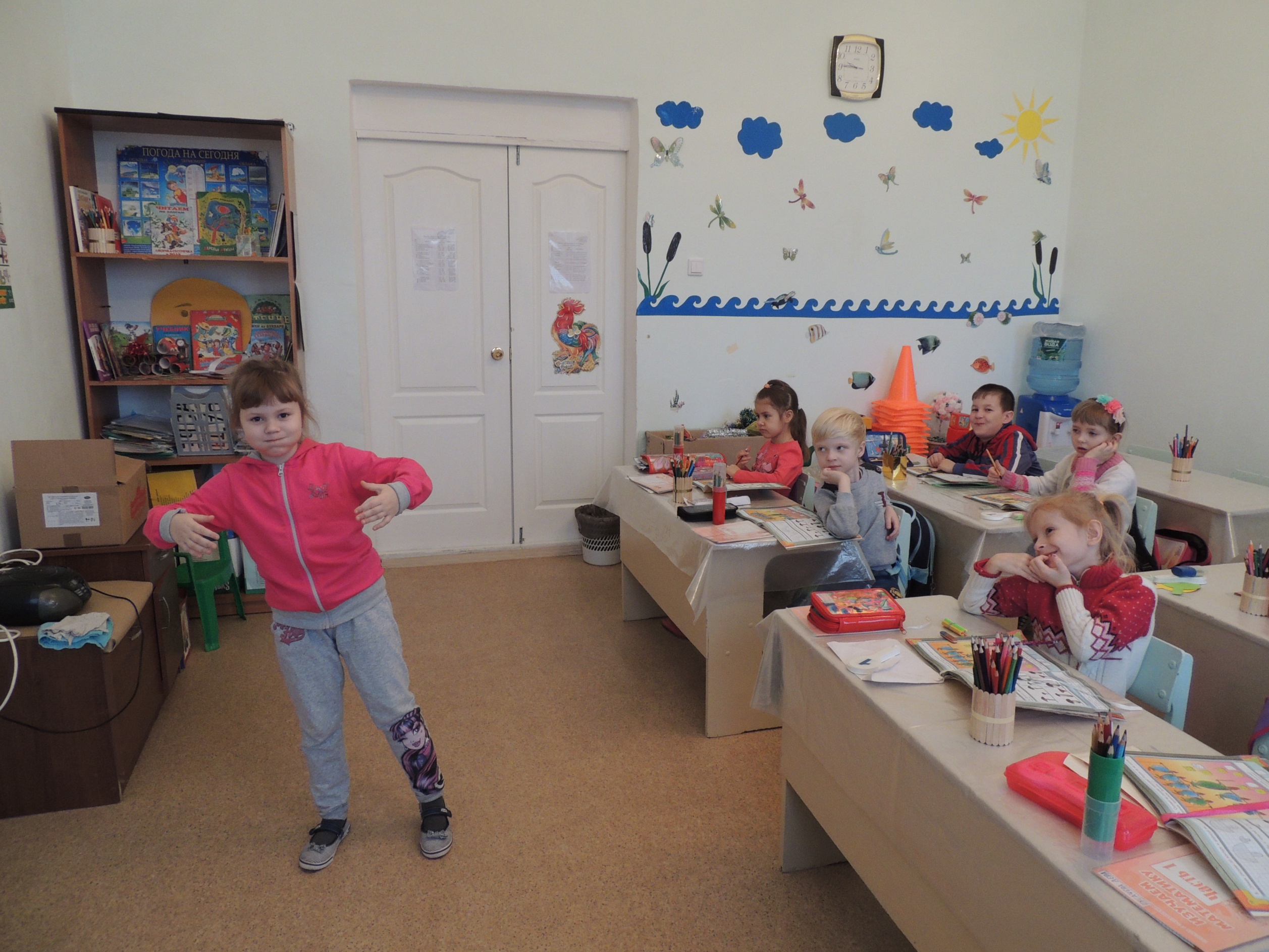 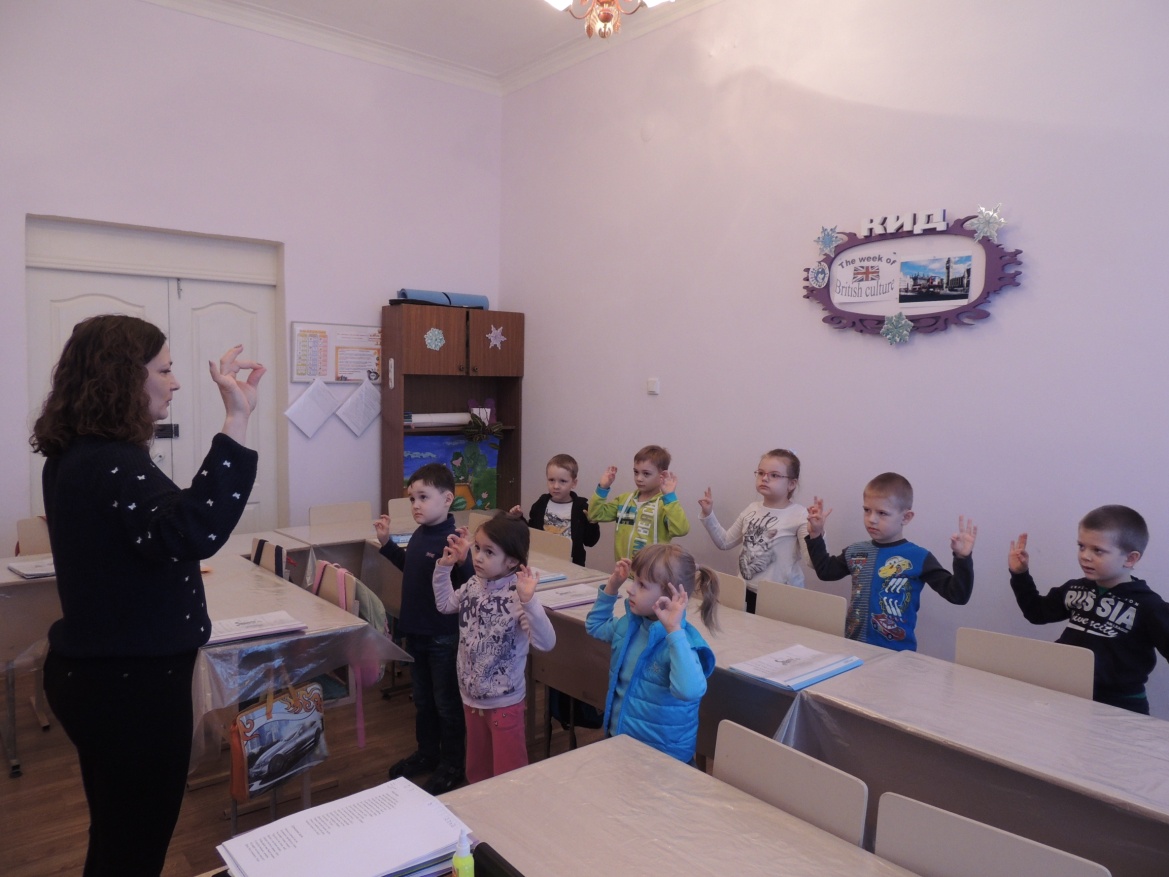 На занятиях  используются следующие приемы и методы:
интерактивное взаимодействие, 
рефлексия, 
невербальное общение,  
этюды, 
разминки,  
релаксационные паузы, 
динамические паузы - комплексы физкультминуток, которые могут включать  пальчиковую гимнастику, развивающую мелкую моторику, стимулирующую речь; гимнастику для глаз, шеи, плеч; гимнастический комплекс для снятия мышечных зажимов и обучение приёмам саморасслабления
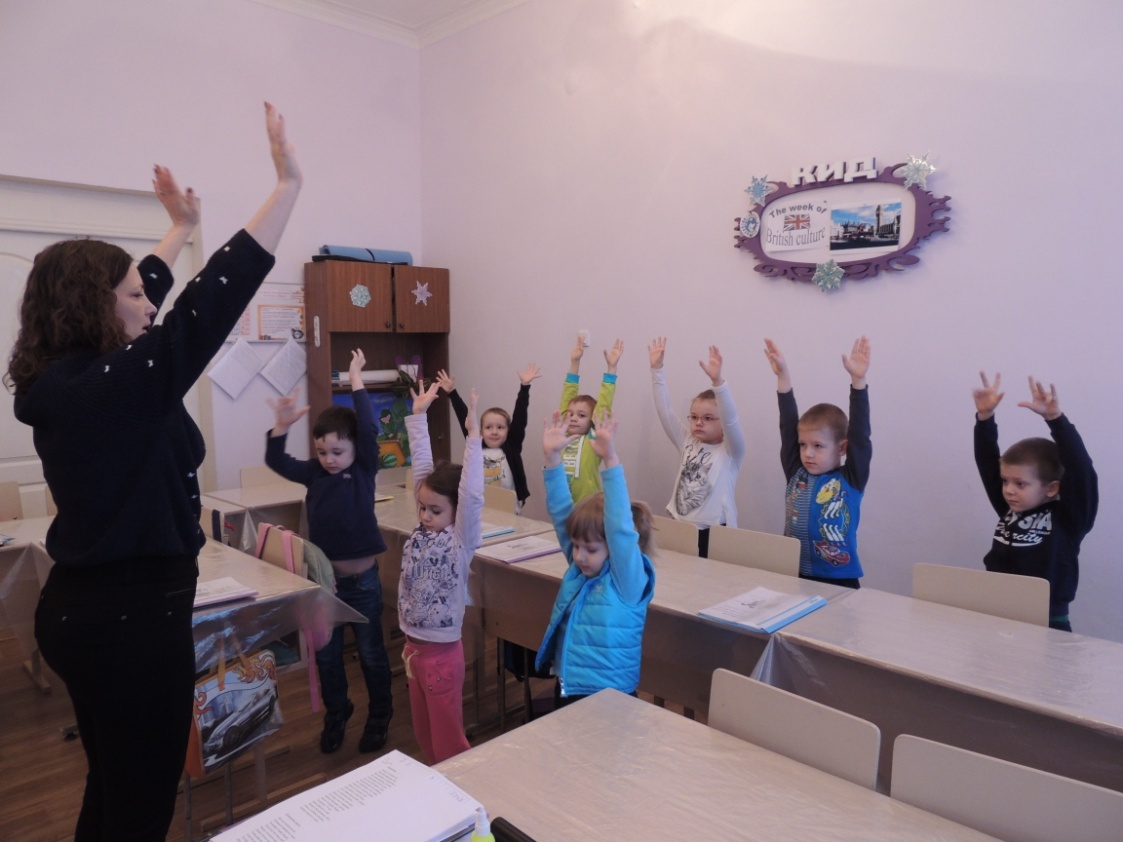 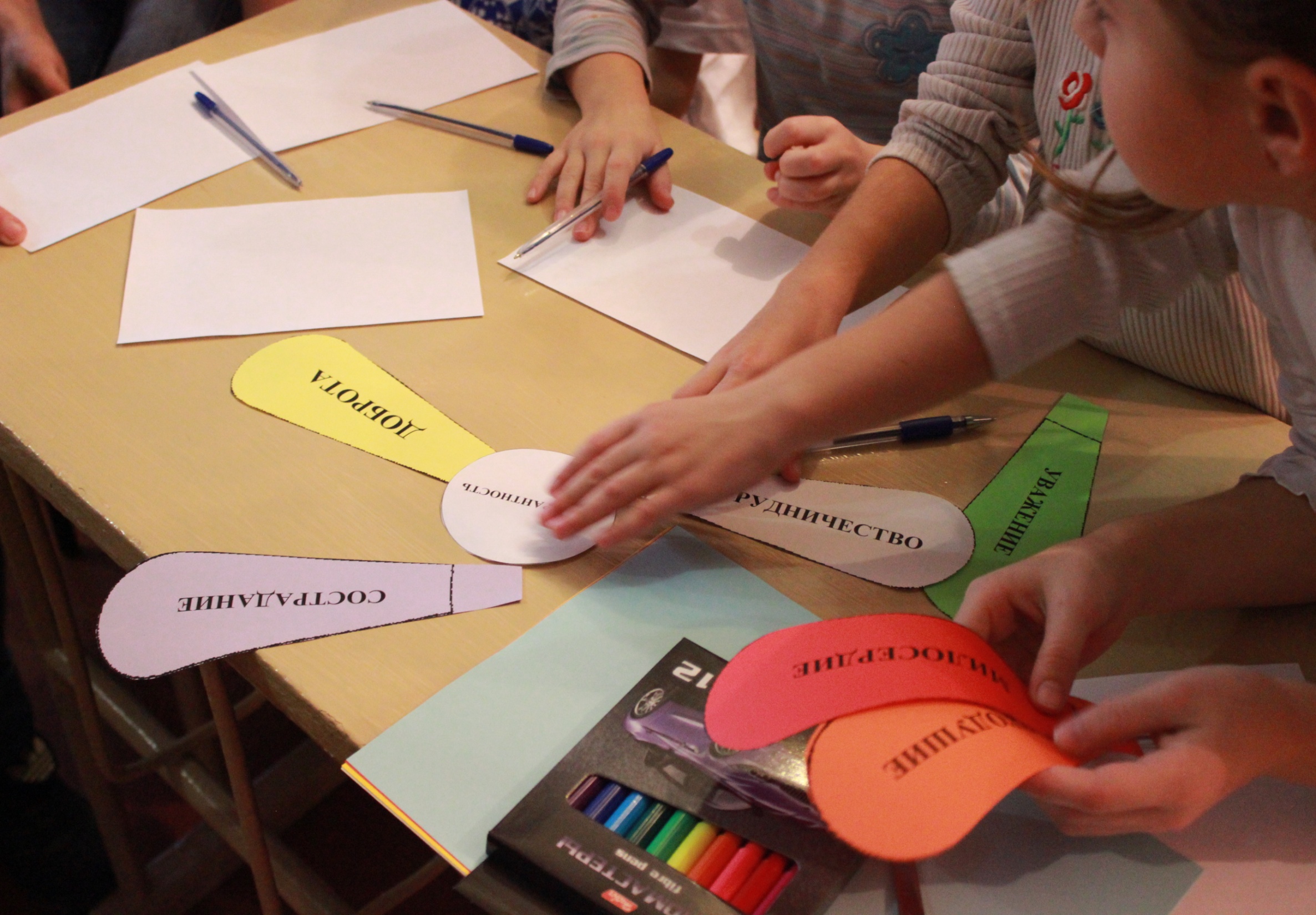 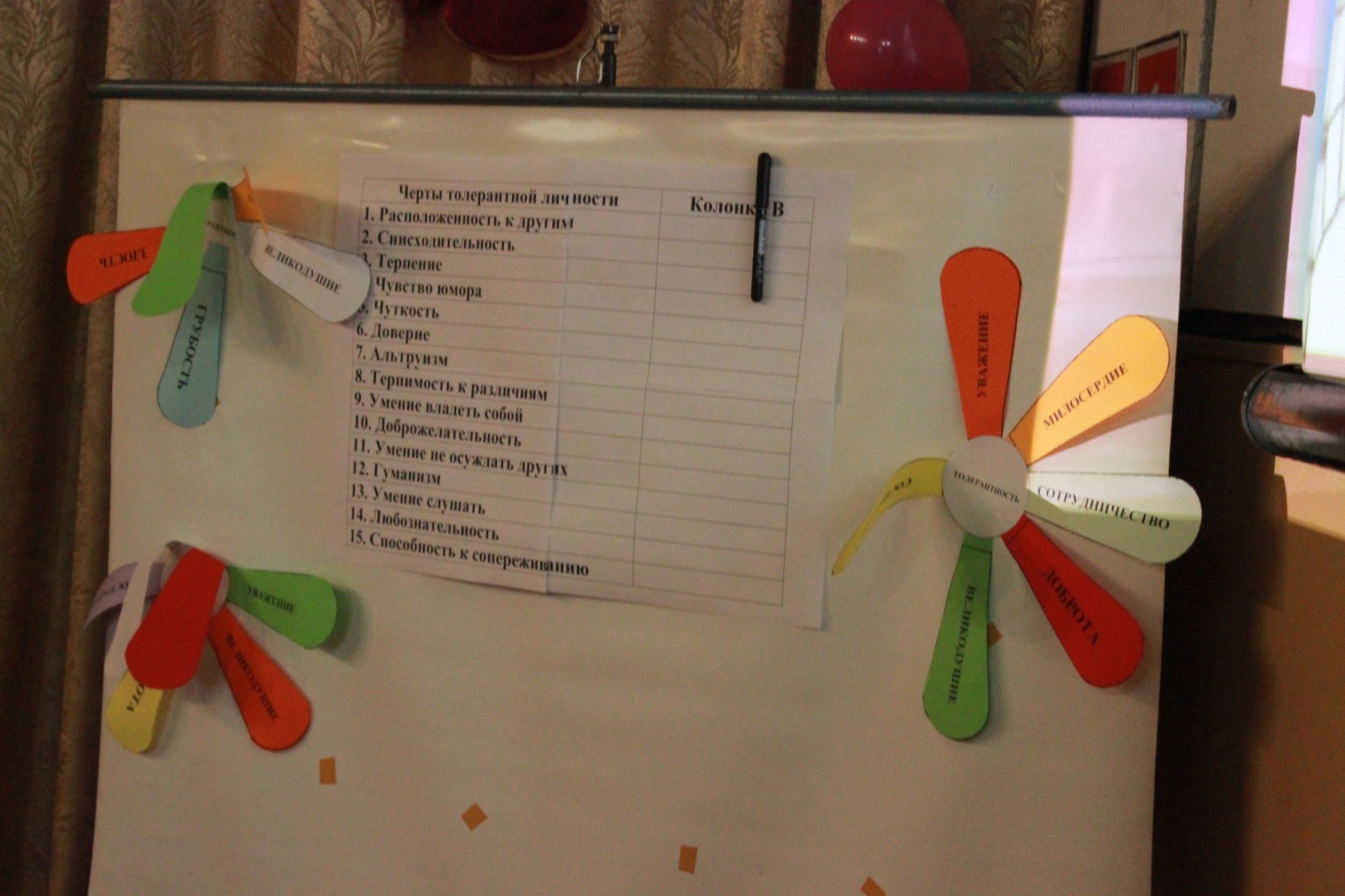 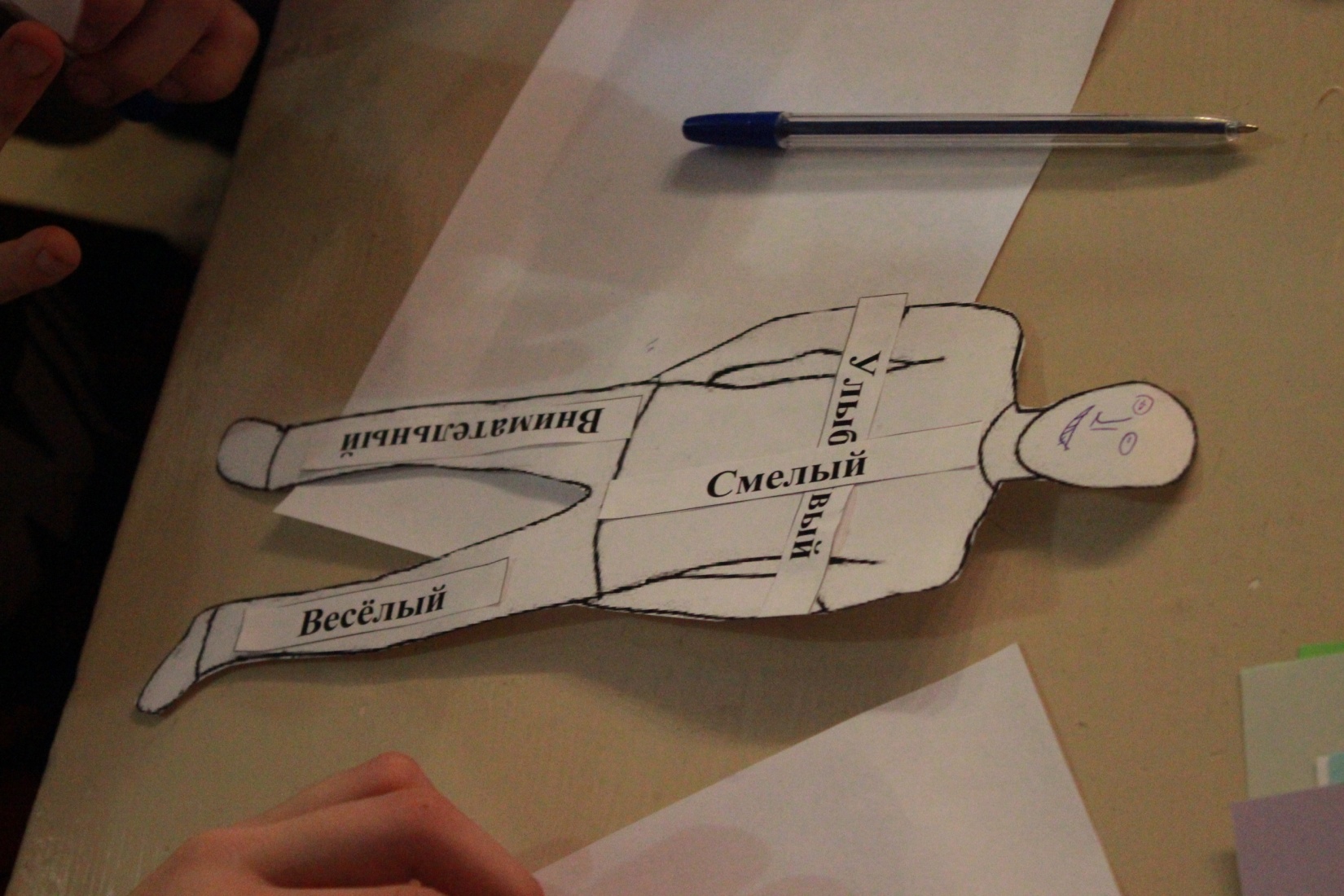 Работа с педагогическим коллективом
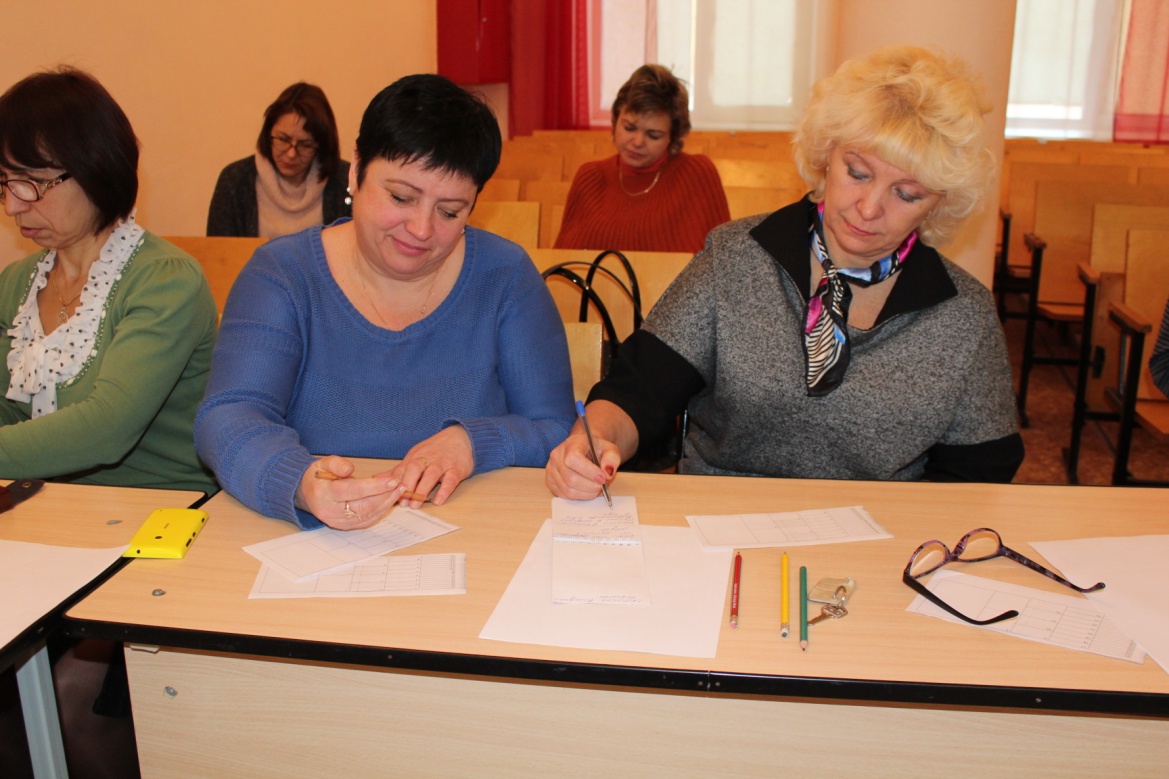 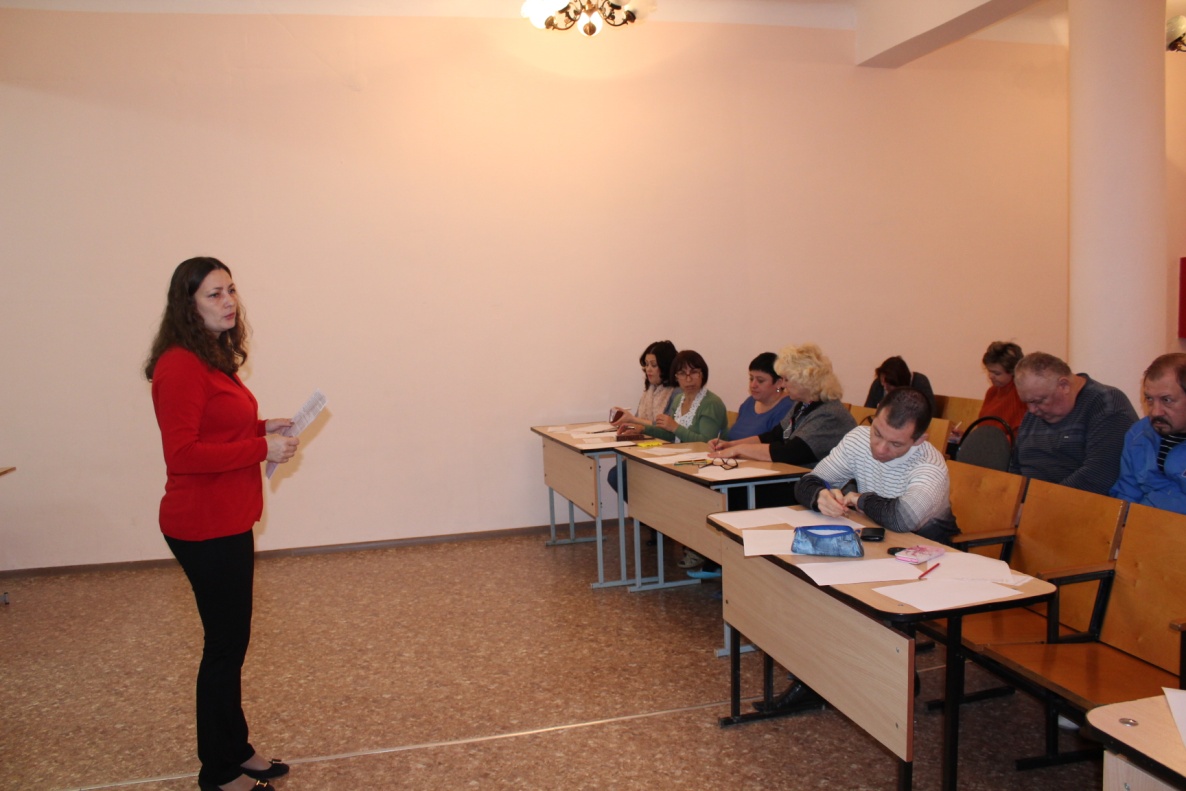 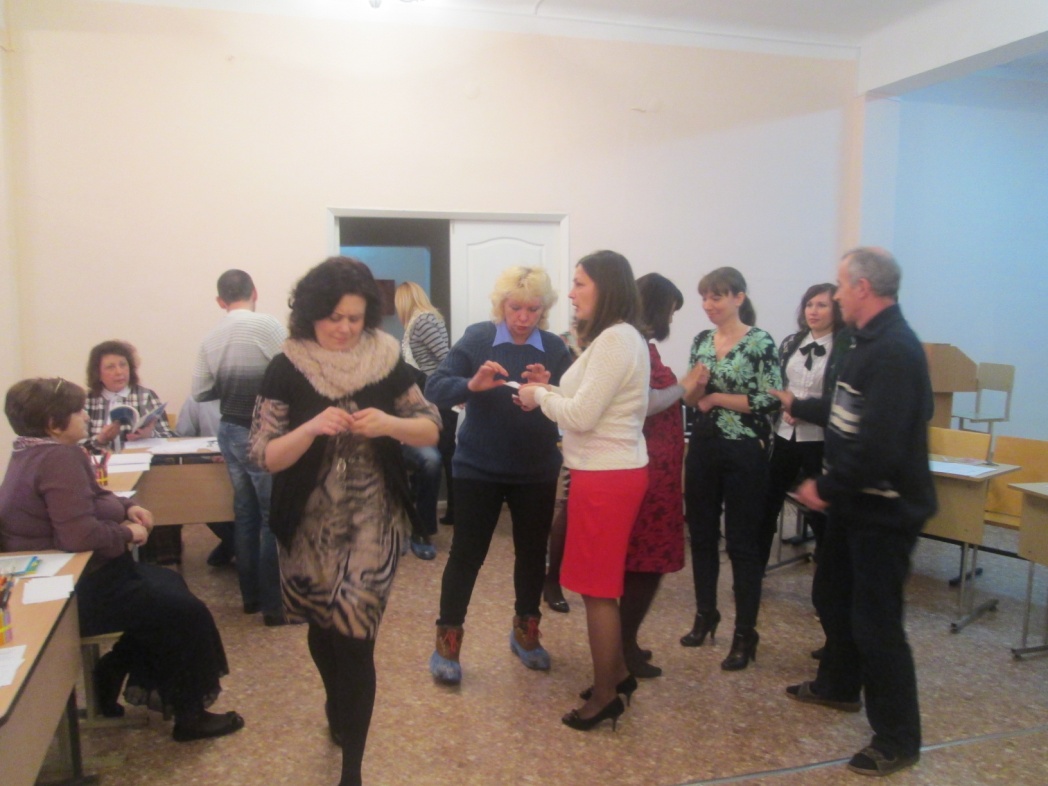 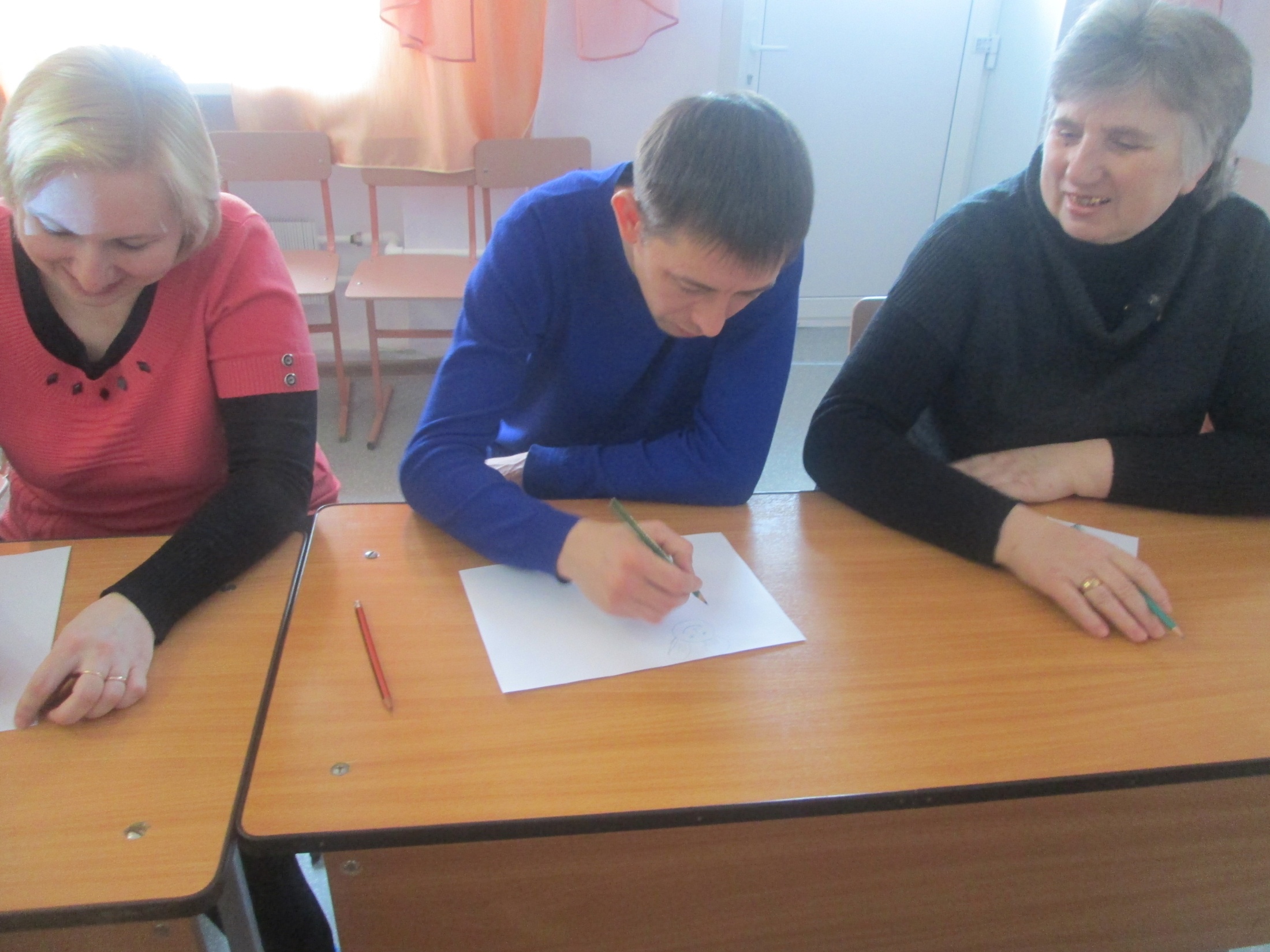 Работа с родителями
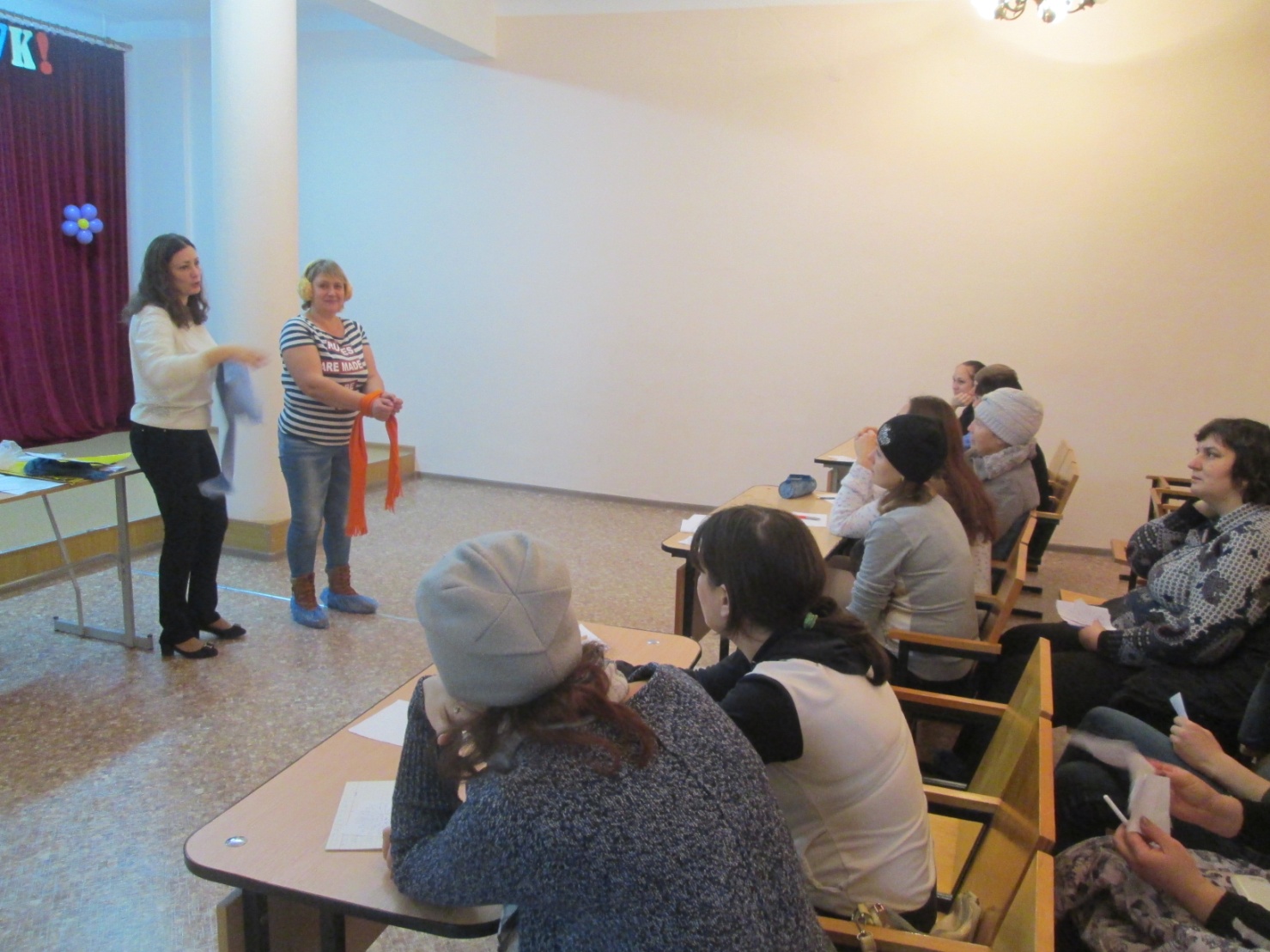 Информационно - коммуникативные технологии
это педагогическая технология, применяющая специальные способы, программные и технические средства для работы с информацией

ИКТ это не только компьютеры, но и использование Интернет-ресурсов, телевизора, видео, DVD, CD, мультимедиа и др.
Организационно-методическая работа
Работа в Microsoft Office (Excel, Word, PowerPoint, Publisher)
Оформление отчетной и  текущей документации
Создание базы данных по итогам диагностики
Составление графиков и диаграмм при написании отчетов
Создание презентаций
Профилактическая, коррекционно-развивающая работа с детьми
Включаются в занятия разнообразные компьютерные игры, направленные на развитие памяти, внимания, мышления 
Используется короткие обучающие мультфильмы «Азбука безопасности» Смешарики, «Уроки тетушки Совы» и др.
На тренинговых занятиях используются презентации, музыкальное сопровождение, релаксационные комплексы из сети интернет
Проводятся часы психологической разгрузки
Участвую с детьми в дистанционных психологических  конкурсах и чемпионатах
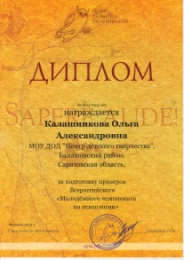 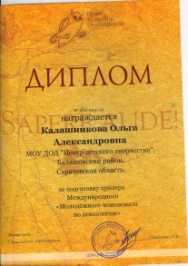 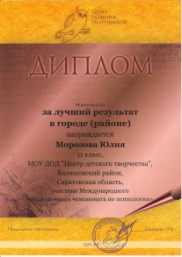 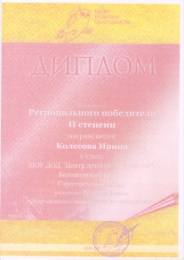 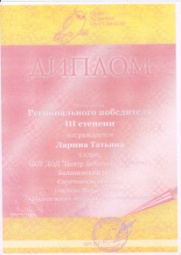 Работа с коллегами
Создание своего блога
Ведение странички сайта
 Участие в работе профессиональных сетевых сообществ, вебинарах
Использование информационных интернет – ресурсов - www.proshkolu.ru,  www.nsportal.ru,  www.infourok.ru, «учебно-методический кабинет» и т.д.
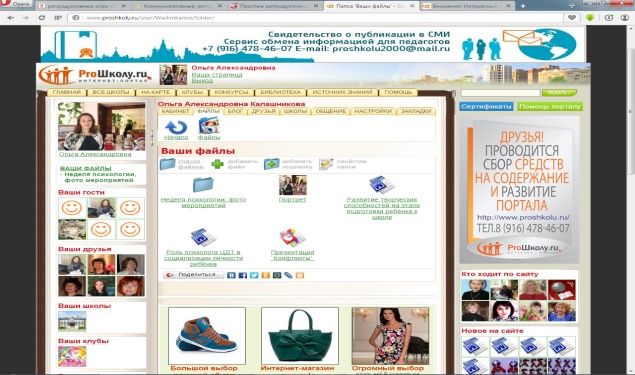 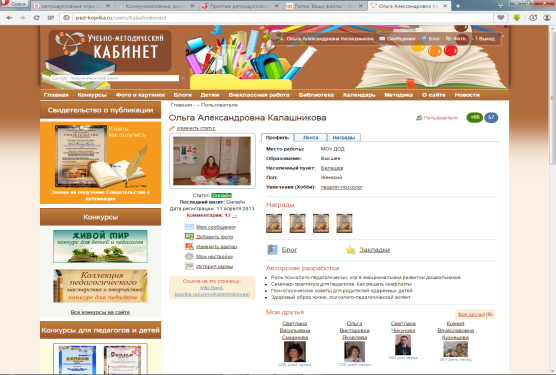 Работа с педагогами и родителями
Создание памяток, буклетов
Ведение уголка психолога и других документов, содержащих материалы по проблемам развития, обучения и воспитания детей, с размещением их на интернет – сайте учреждения
Консультирование используя возможности Интернета: наличие интернет страницы для проведения консультаций в дистанционном режиме
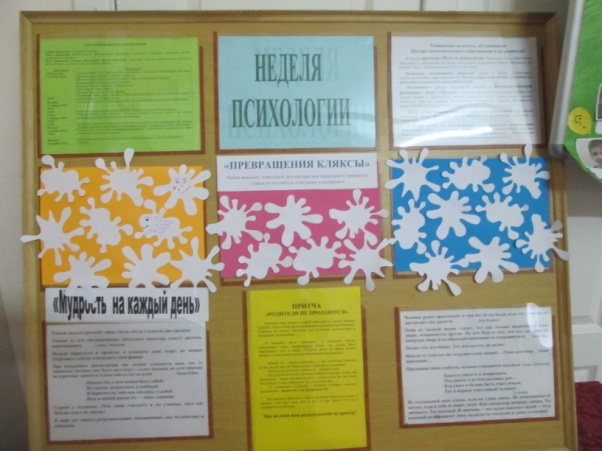 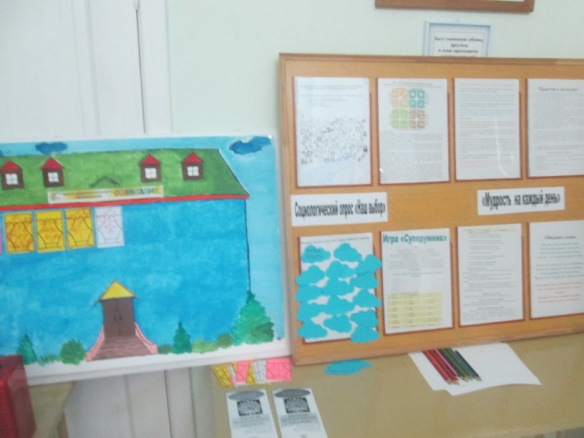 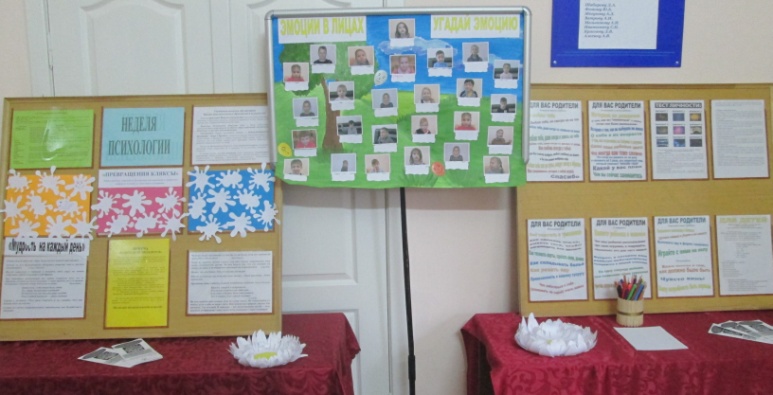 Технология развивающего обучения
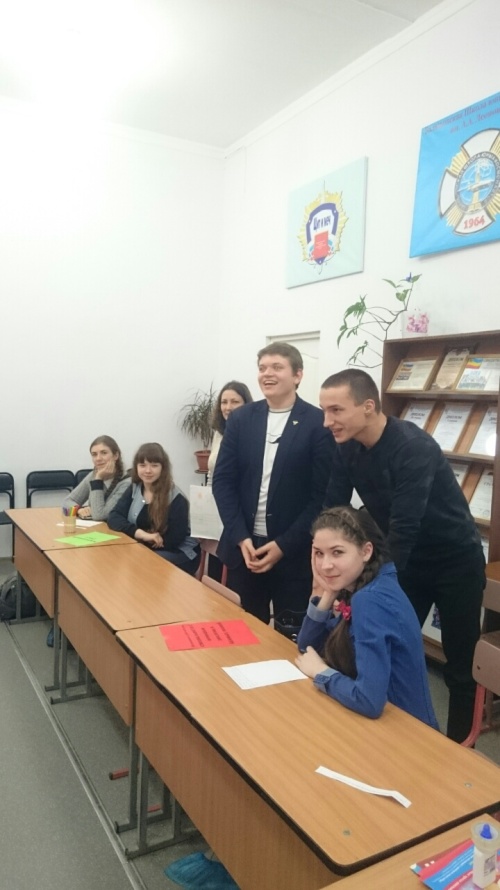 Учёт возрастных особенностей и зон ближайшего развития (Л.С. Выготский, Д.Б. Эльконин)
Разнообразные групповые дискуссионные формы работы, в ходе которой дети открывают для себя основное содержание изучаемых предметов
Знания не даются детям в виде готовых правил, аксиом, схем
Направлена на формирование 
    у детей проблемного мышления, 
    на развитие мыслительной 
    активности
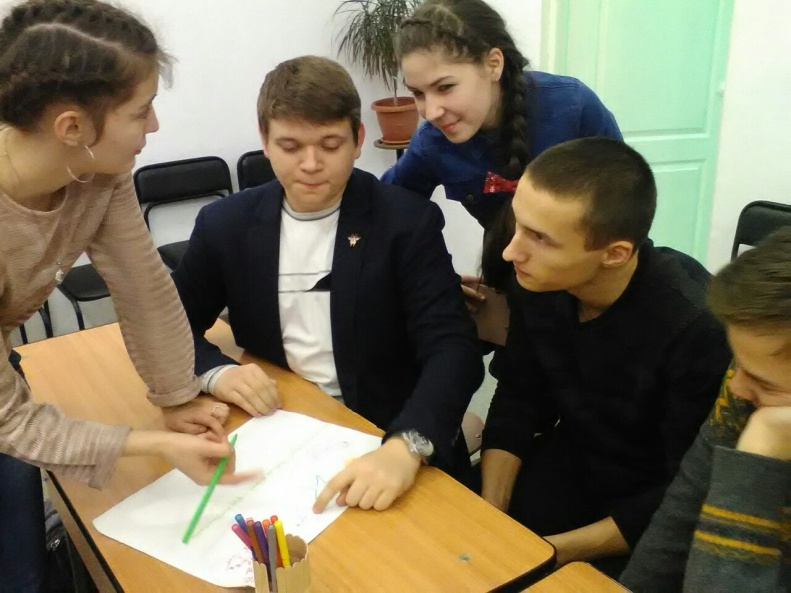 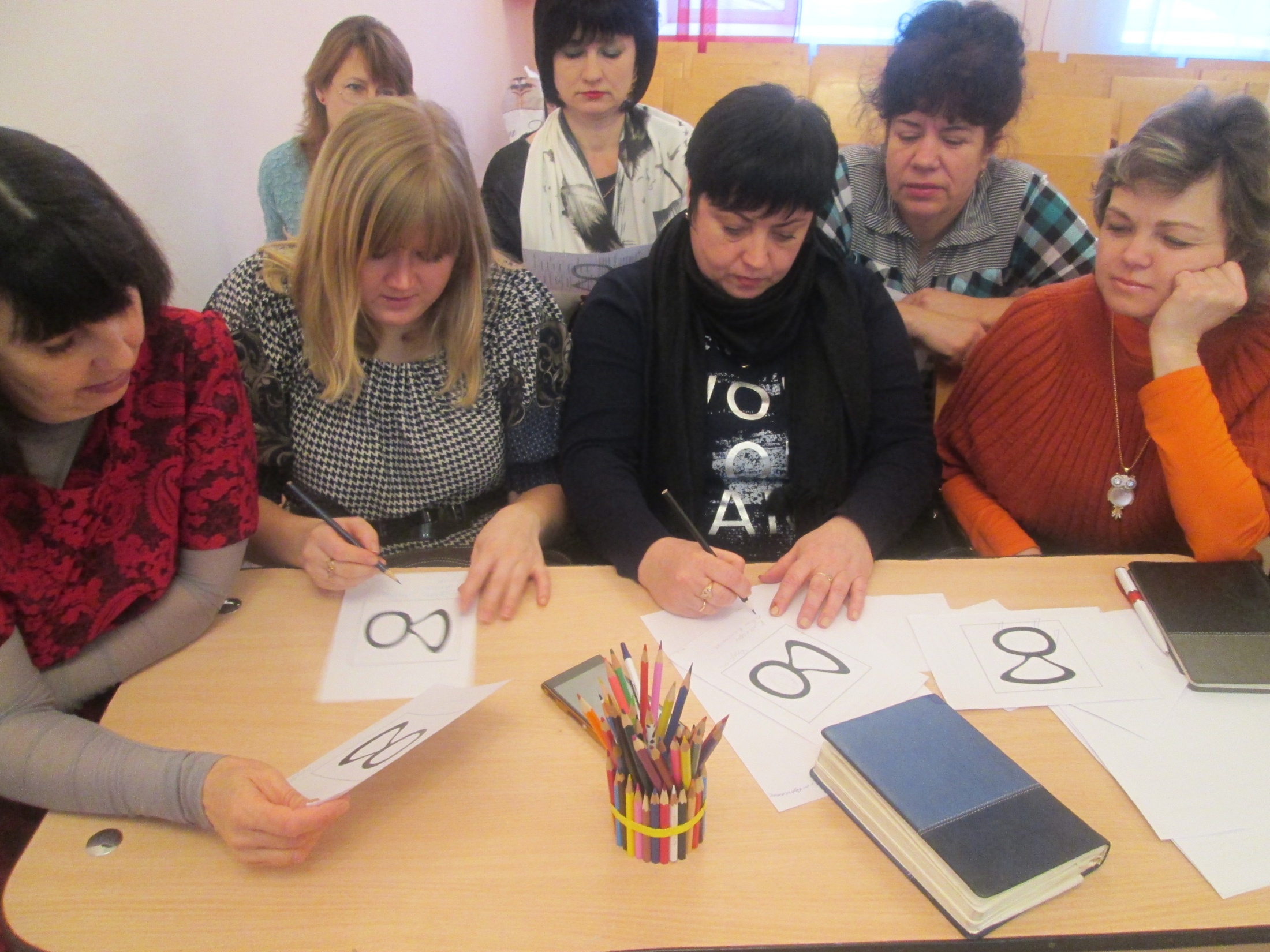 Развивающие технологии содержат:
развивающие дидактические игры, развивающие практические задания, творческие упражнения, конструирование, аналитико-синтетические действия
Например:
Тренинг «Креативность», который строится на развивающих упражнениях (упражнения: «Друдлы», «Странные отгадки», «Суперпредмет»)
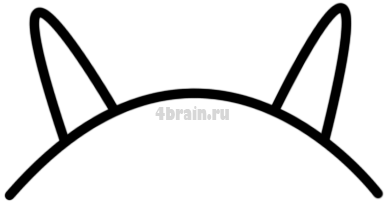 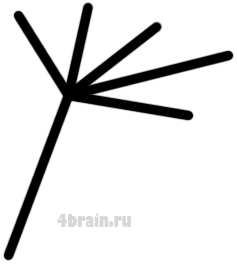 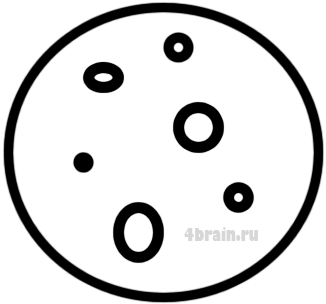 Игровая технология -
совокупность, специальный набор форм, методов, способов приёмов обучения и воспитательных средств. 
Это один из способов воздействия на процессы развития, обучения и воспитания ребёнка
Игровая технология
Игровая форма занятий создаётся при помощи игровых приёмов и ситуаций, которые выступают  как средство побуждения, стимулирования учащихся к учебной деятельности
Задача педагога-психолога:
опираться на достижения предыдущего возраста,
стремиться мобилизовать потенциальные возможности конкретного возраста,
подготовить «почву» для последующего возраста, т. е. ориентироваться не только на наличный уровень, но и на зону ближайшего развития
В процессе игры можно применять:
групповую и индивидуальную работу
совместное обсуждение
тестирование, опрос, анкетирование
создавать ролевые ситуации
«мозговой штурм» и др.

	В психологии игровые технологии развивают познавательную, социальную, профессиональную активность учащихся
Игра -
первая ступень деятельности ребенка дошкольника
самостоятельный вид развивающей деятельности детей разных возрастов
практика развития. Дети играют, потому что развиваются, и развиваются потому, что играют
главная сфера общения детей, в ней решаются проблемы межличностных отношений, приобретается опыт взаимоотношений людей
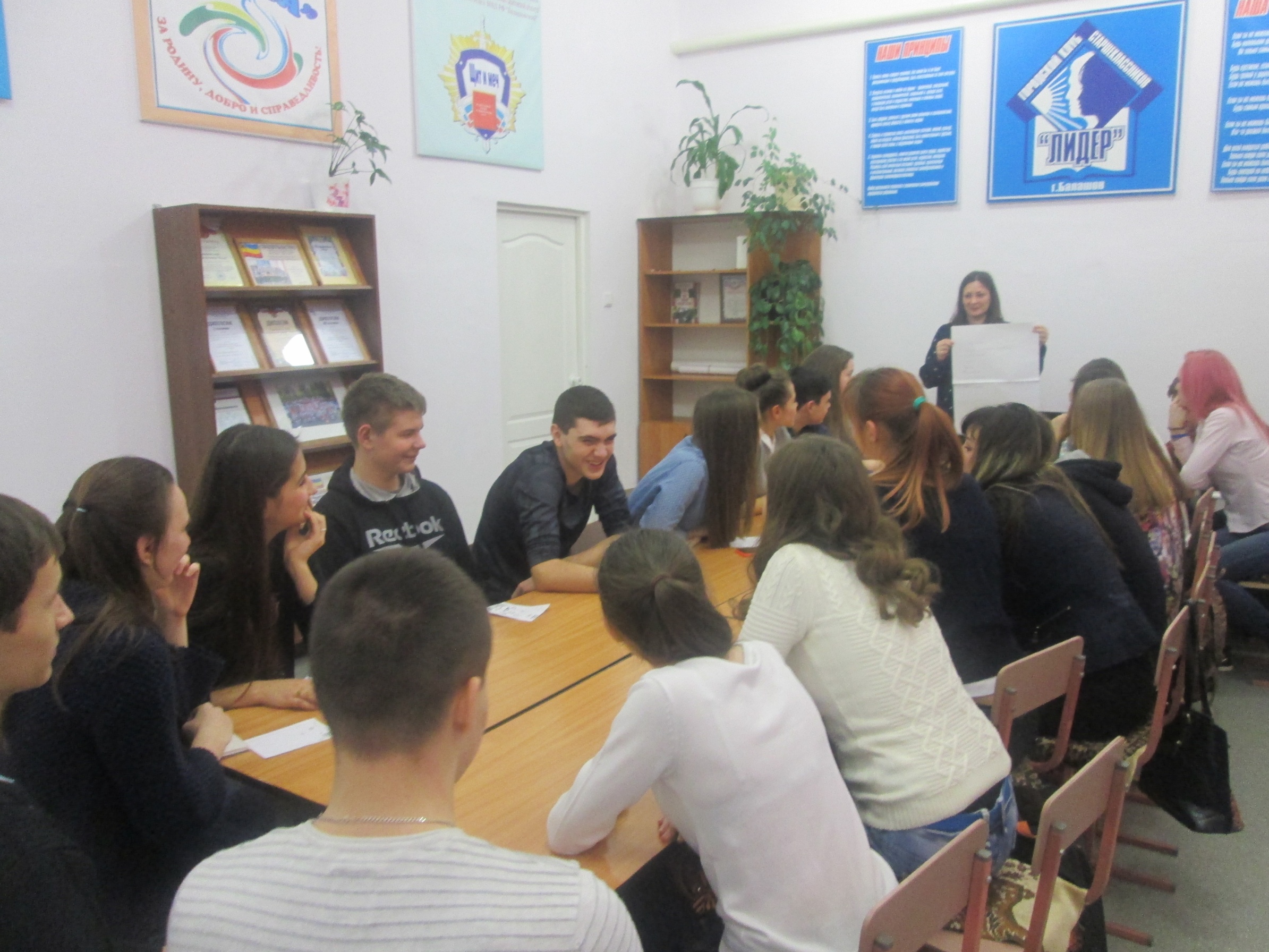 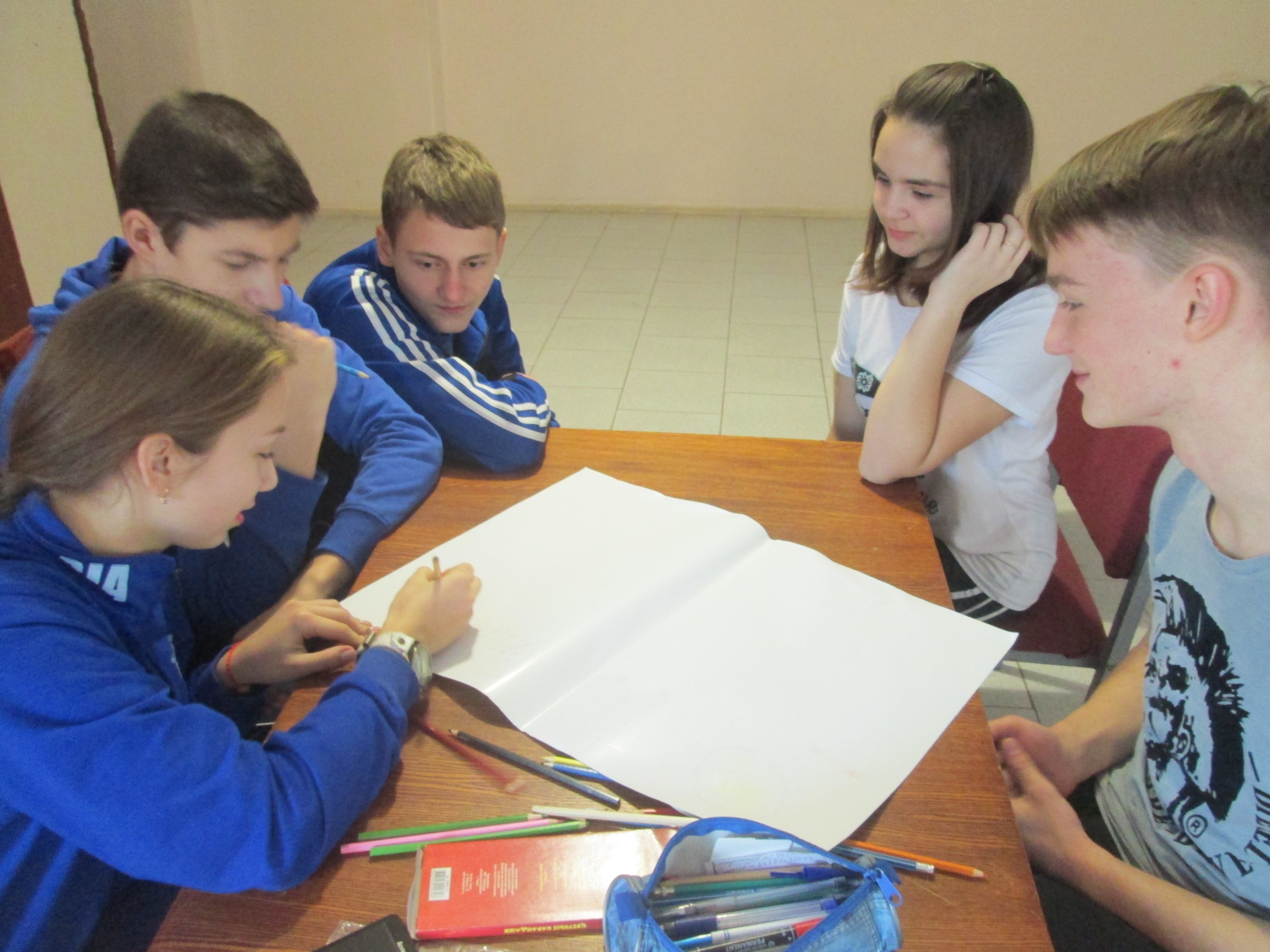 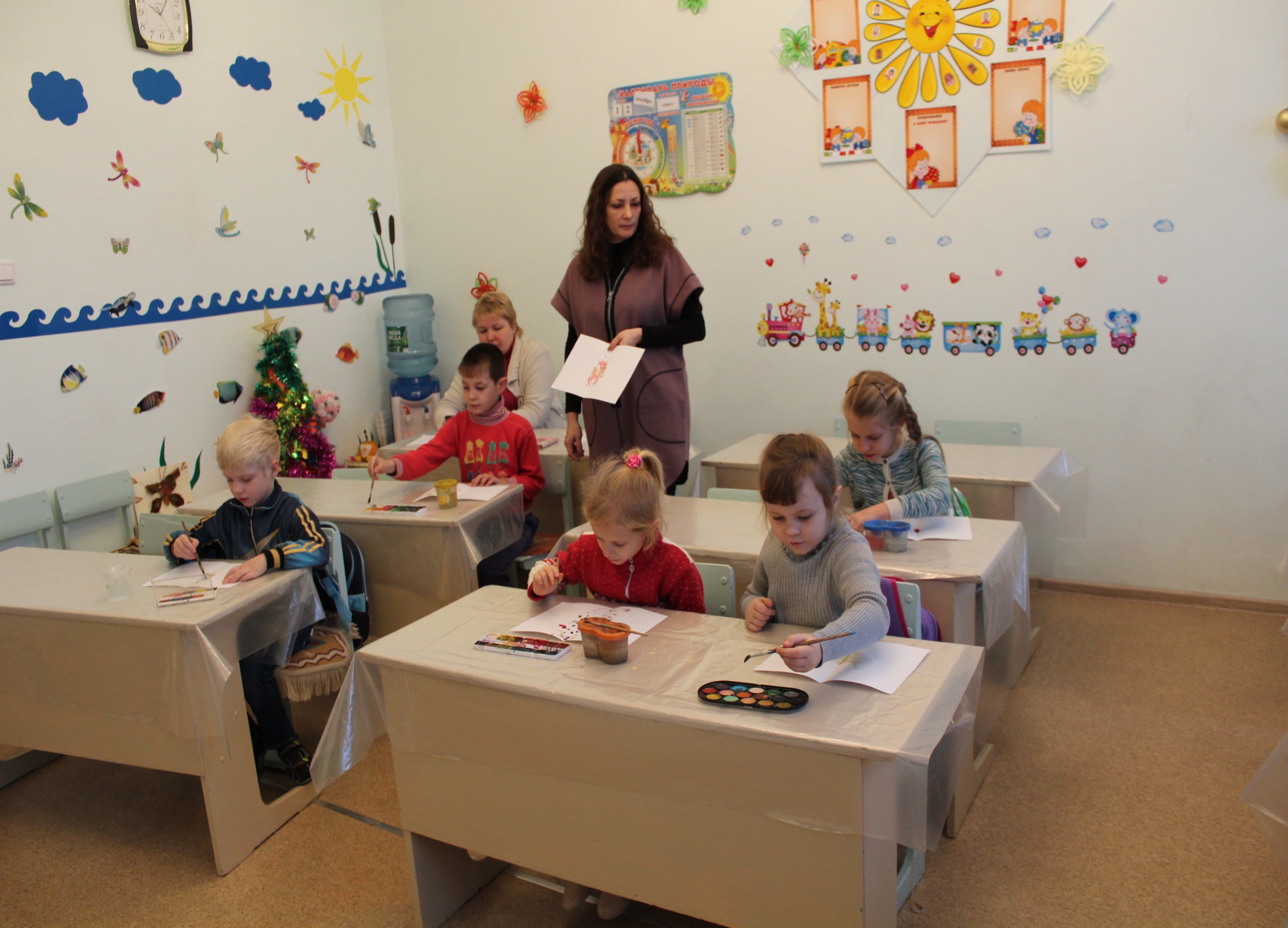 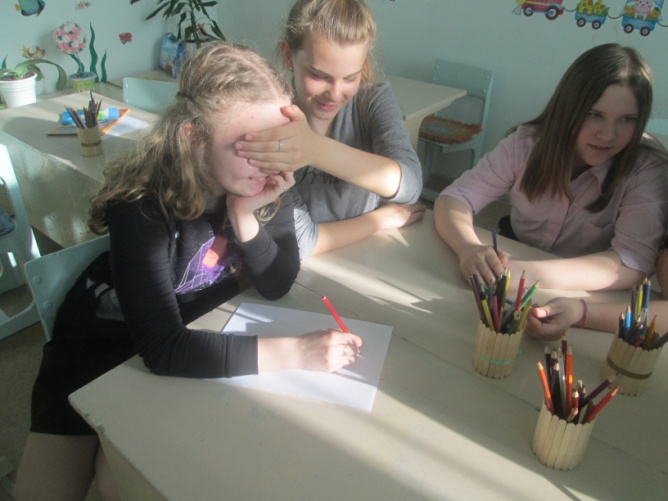 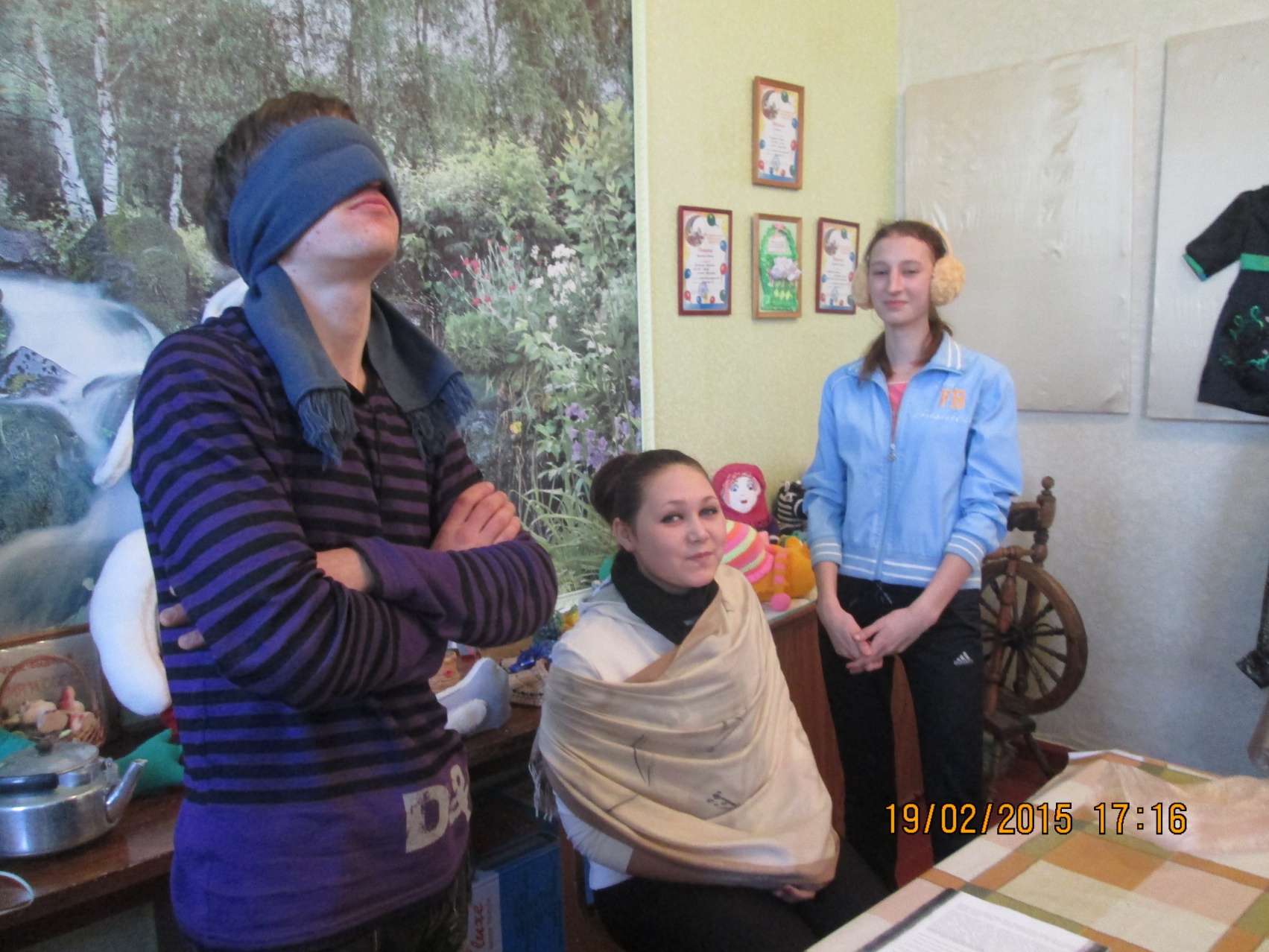 Использование  игровых технологий педагогом-психологом
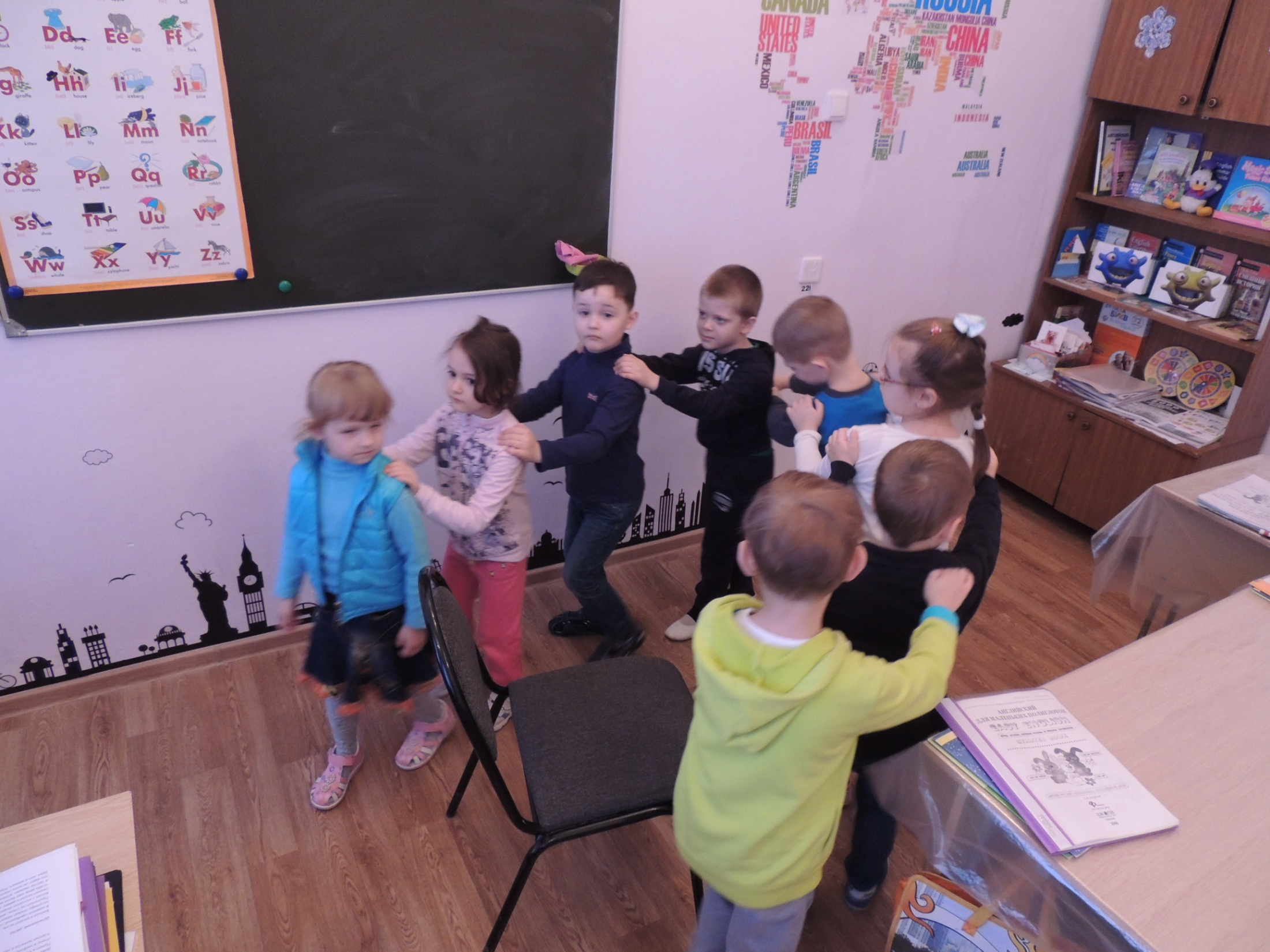 для успешной социализации
адаптации
формирования коммуникативных навыков
 свободной самореализации
 снятие агрессии и ослабление негативных эмоций (сделать комки-снежинки из бумаги и покидать их в корзину, порвать газету на мелкие кусочки, подбросить в воздух и сказать «Уходи злость, уходи»)
развитие лидерских качеств
как диагностическая функция 
коррекционно-развивающая работа через игровые ситуации (куклотерапия)
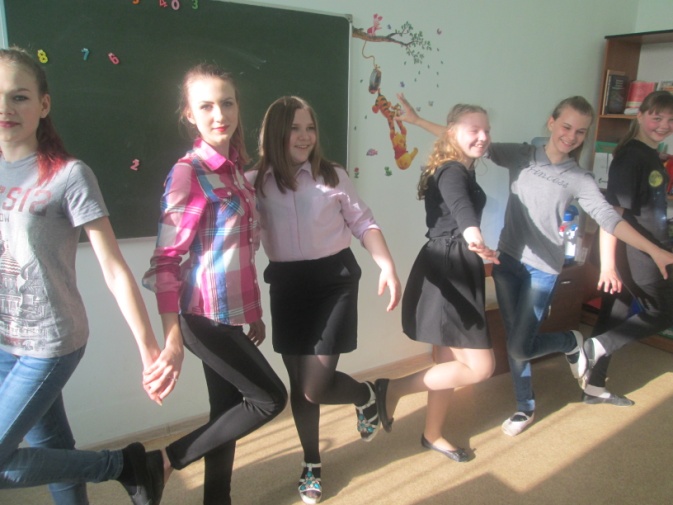 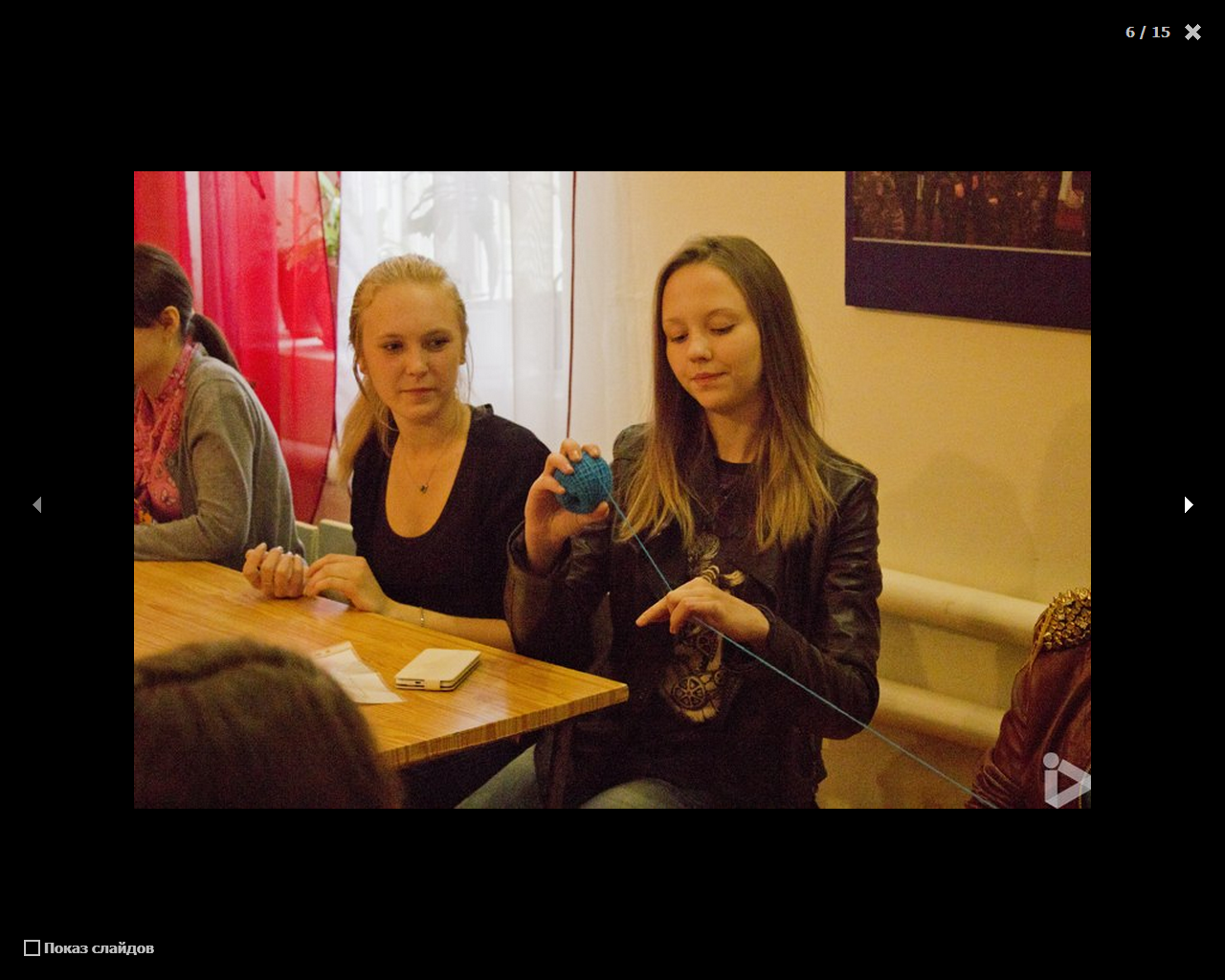 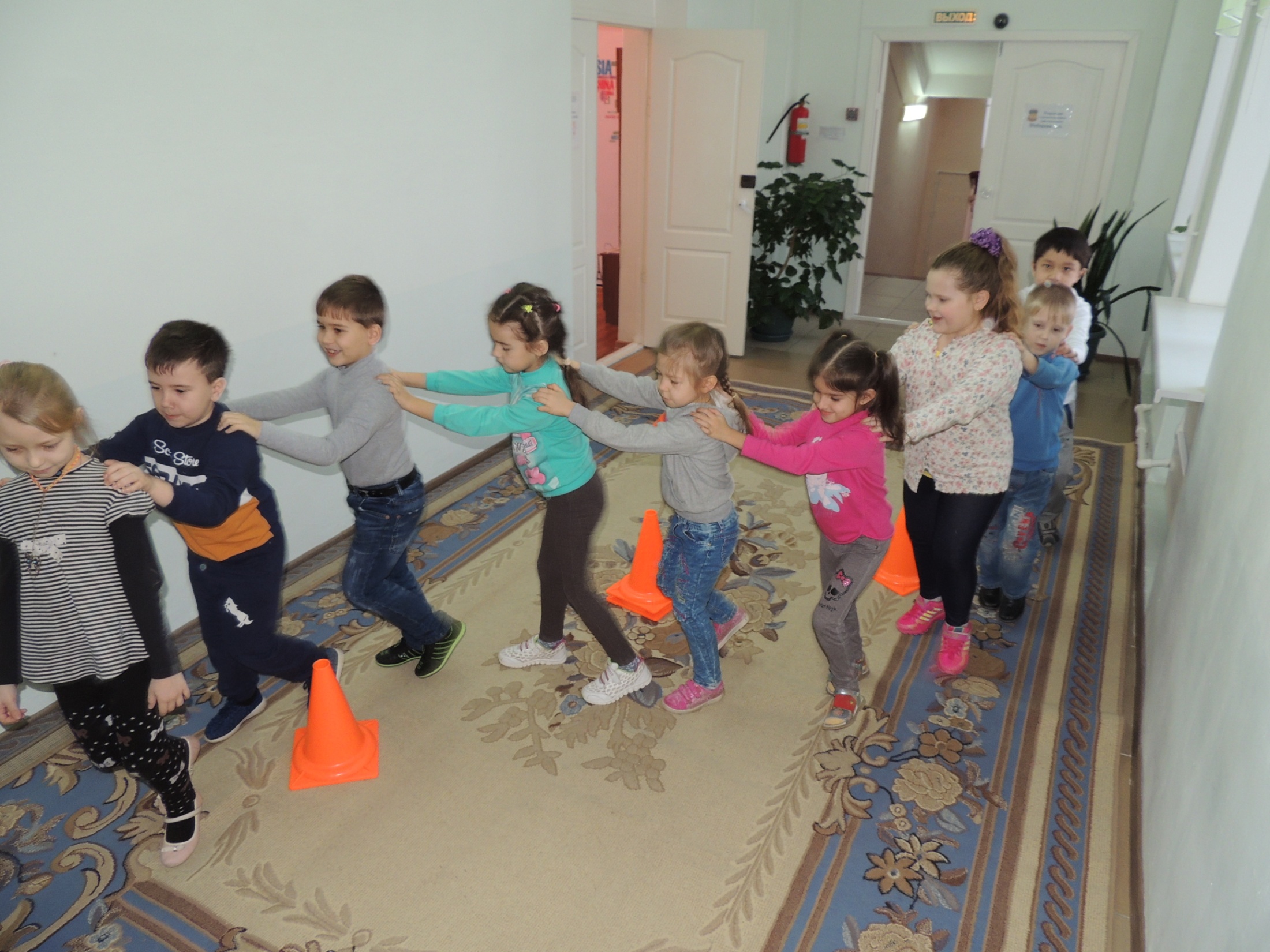 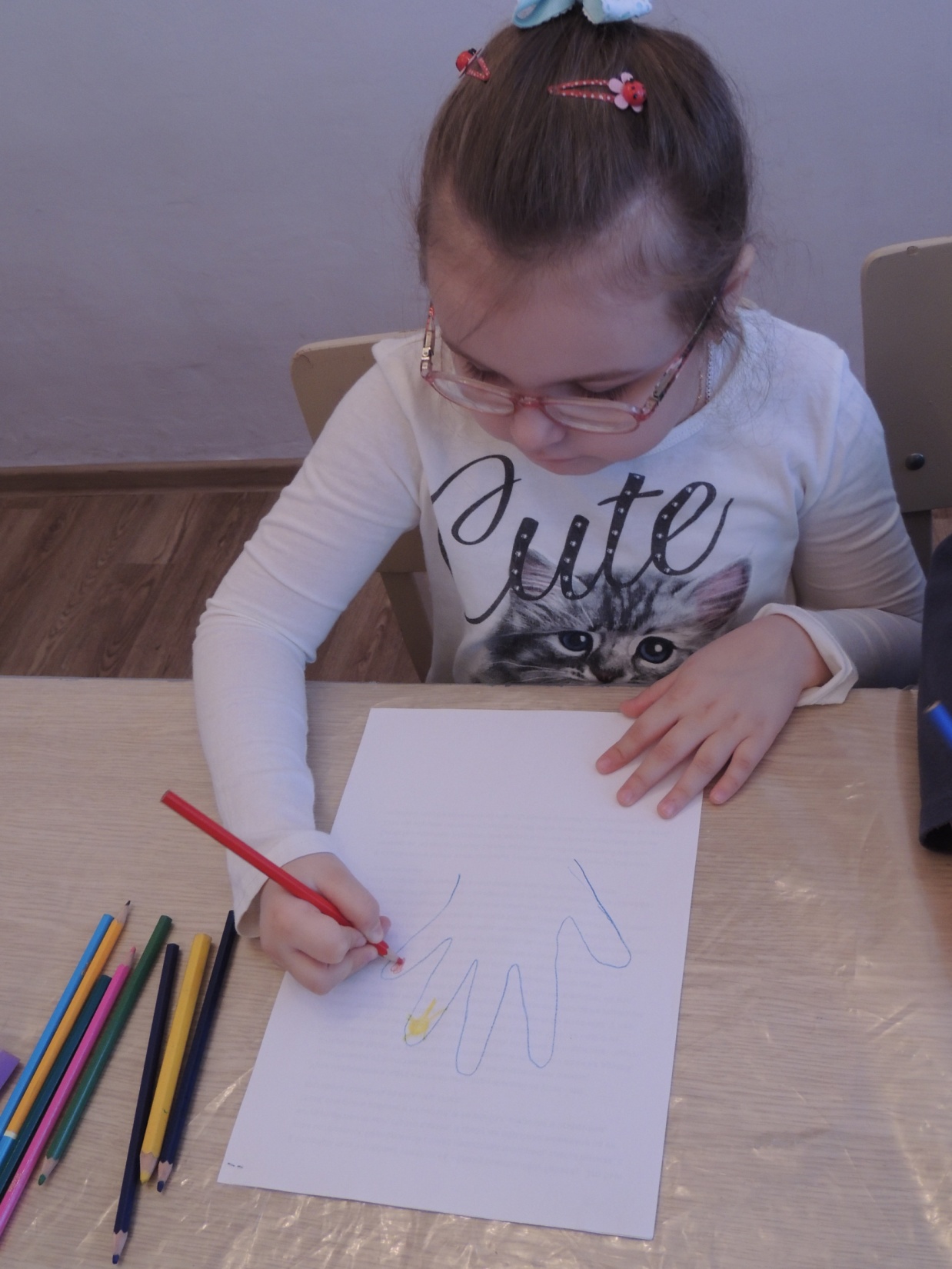 В психолого-педагогическом процессе используются:
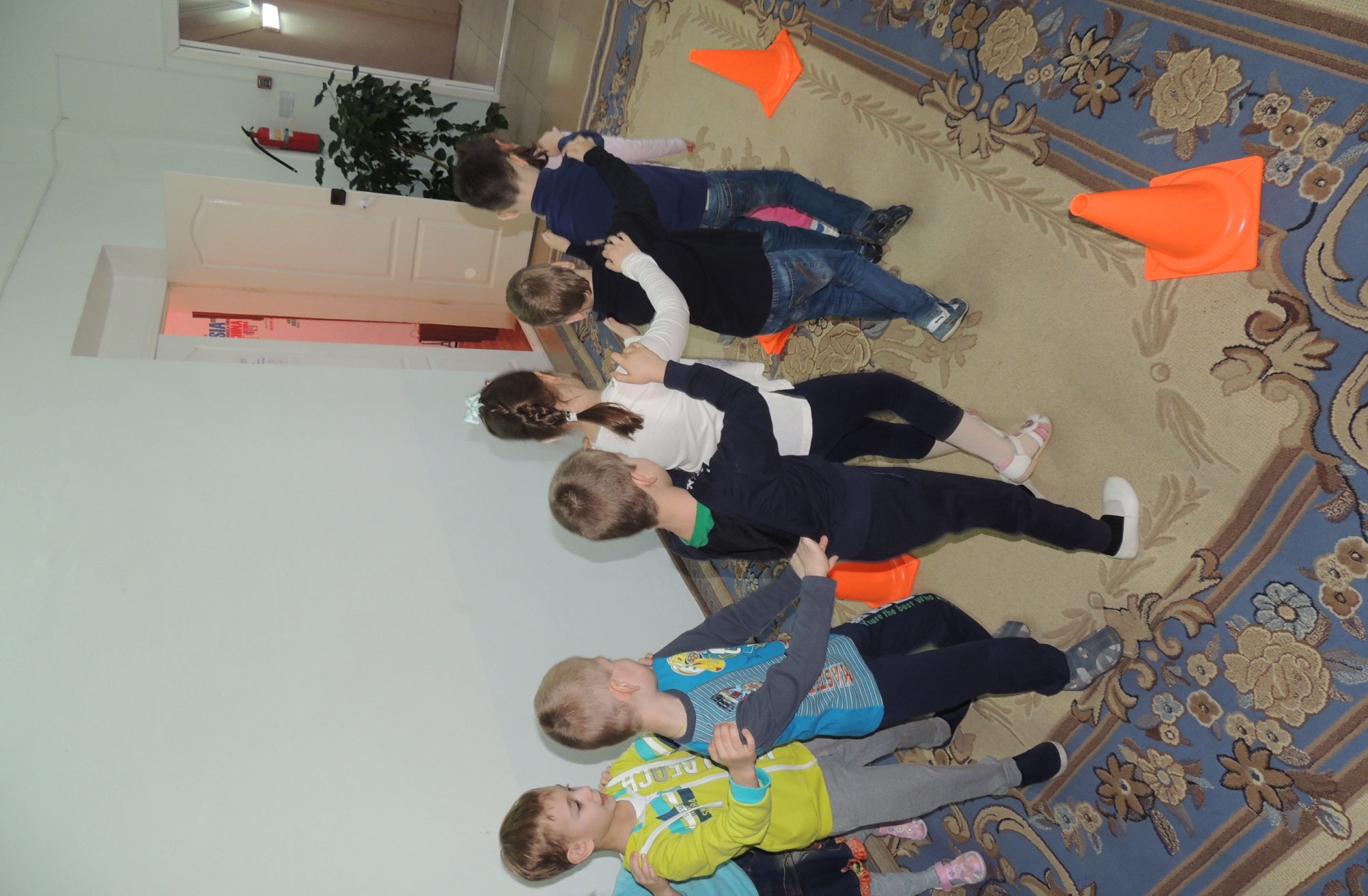 модификации деловых и сюжетно-ролевых игр 
игры на развитие памяти, внимания, мышления, воображения, речи, 
игры на коррекцию самооценки (игра «Клеевой дождик»)
коммуникативные игры
дидактические игры
игры на групповую сплочённость (игра «Слепой и поводырь»)
СПАСИБО     ЗА ВНИМАНИЕ!